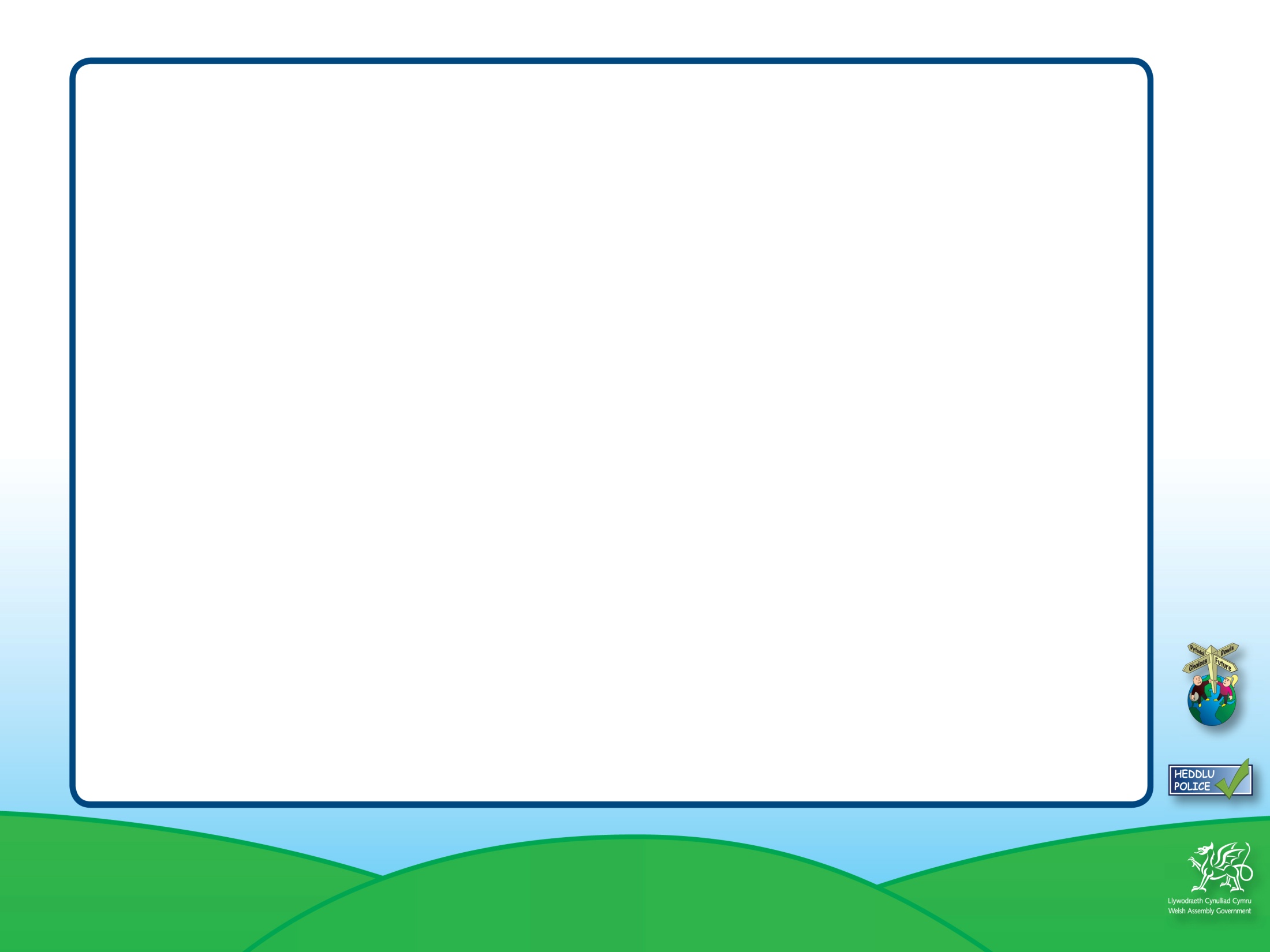 Resource 5e Statements
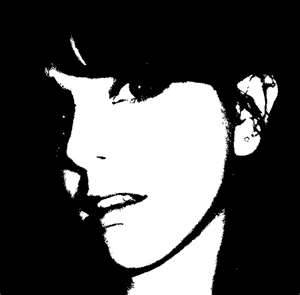 My best friend lost her virginity last week. I want to be the same.
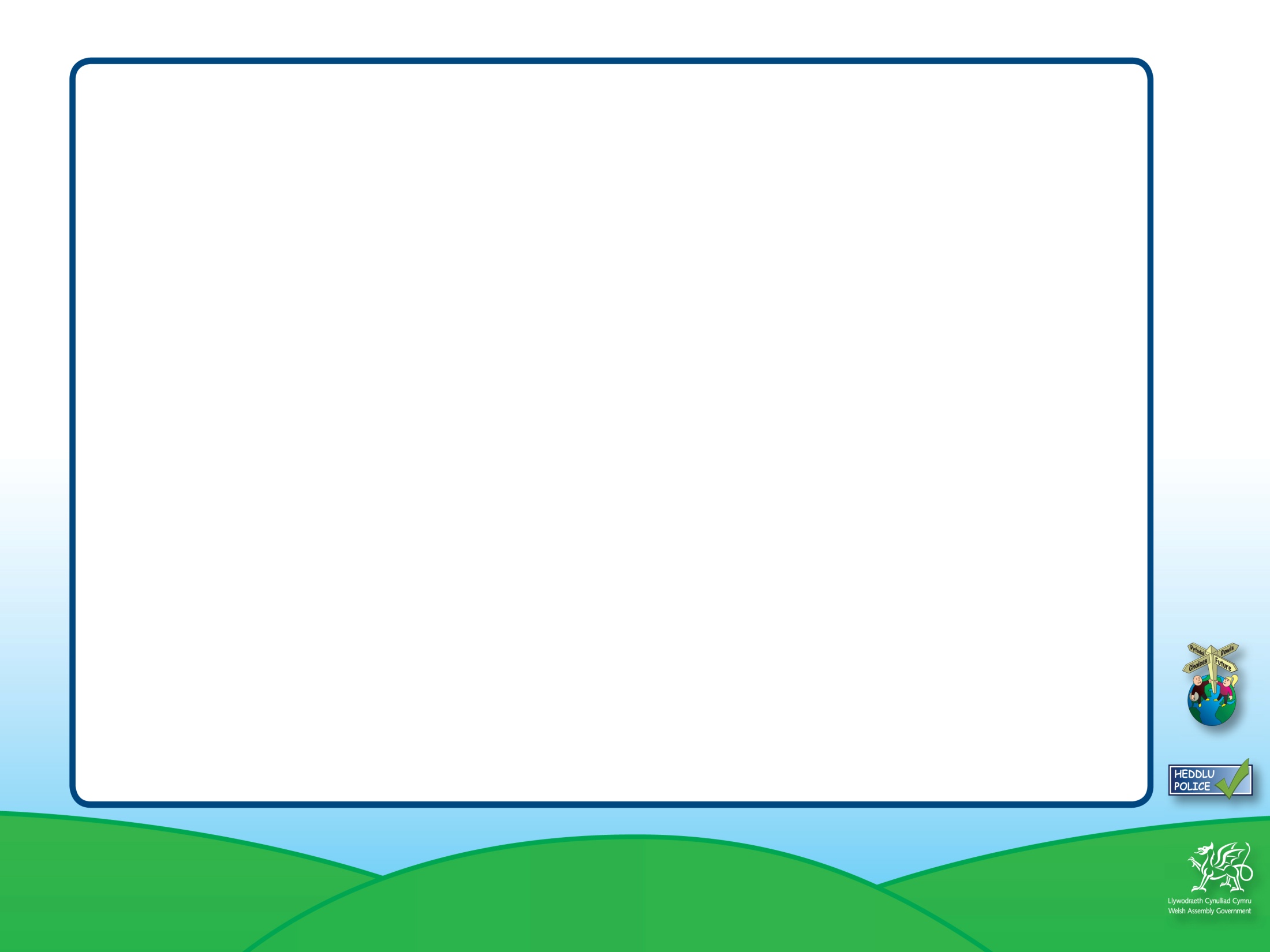 My boyfriend is encouraging me to have sex. I had better please him.
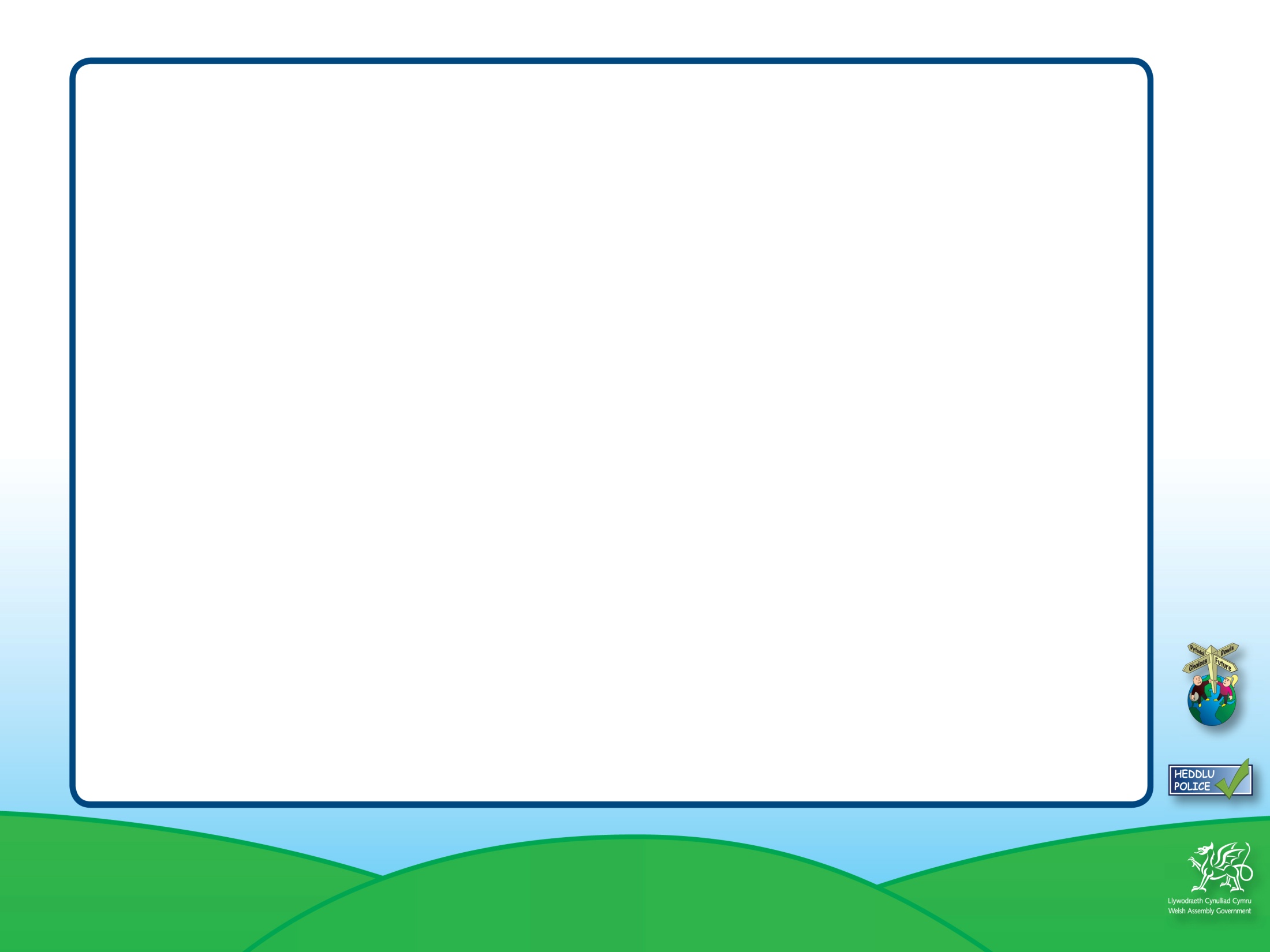 My boyfriend is threatening to leave me unless I have sex with him.
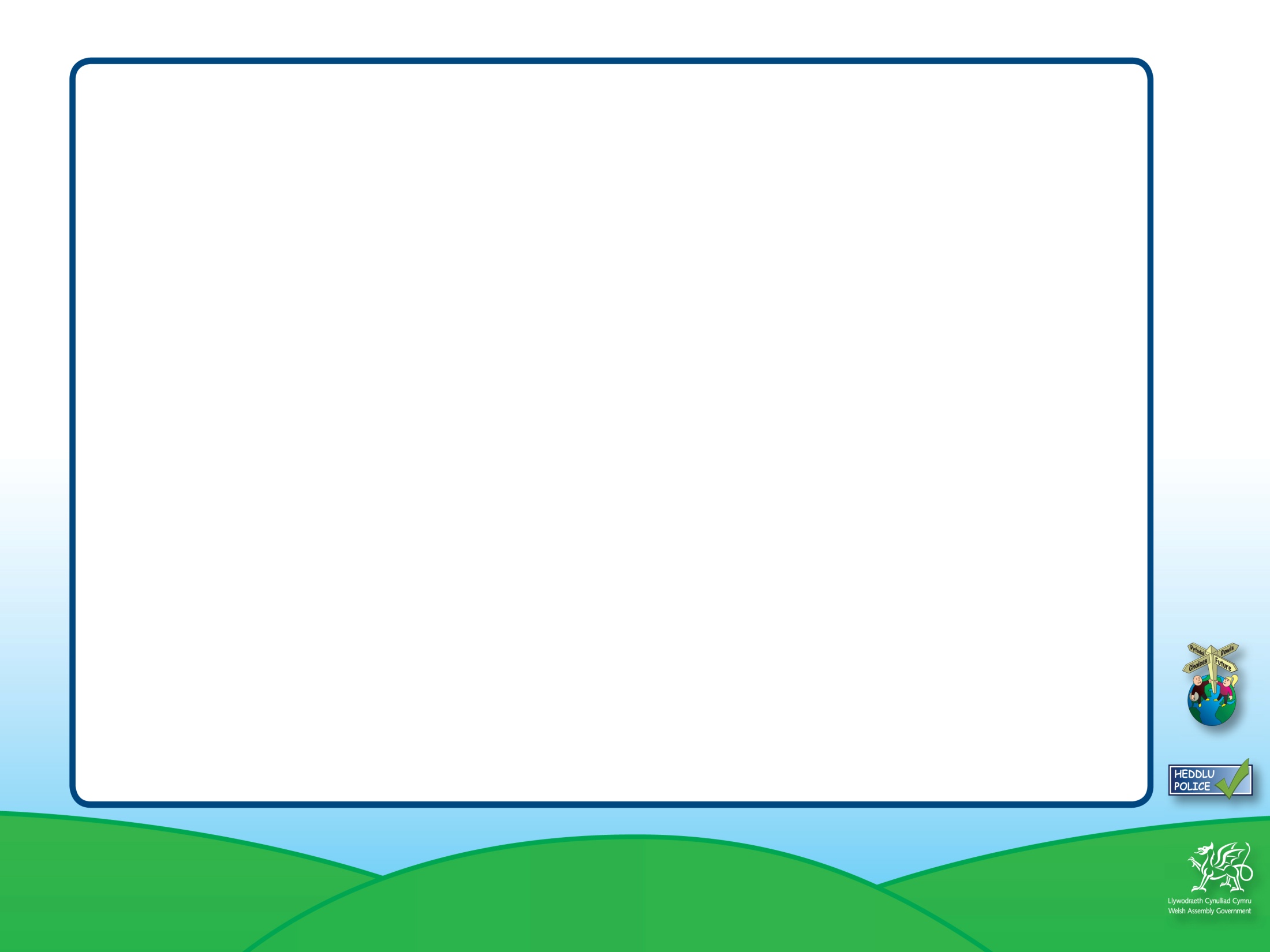 I am going on holiday this summer. I plan to come back having lost my virginity.
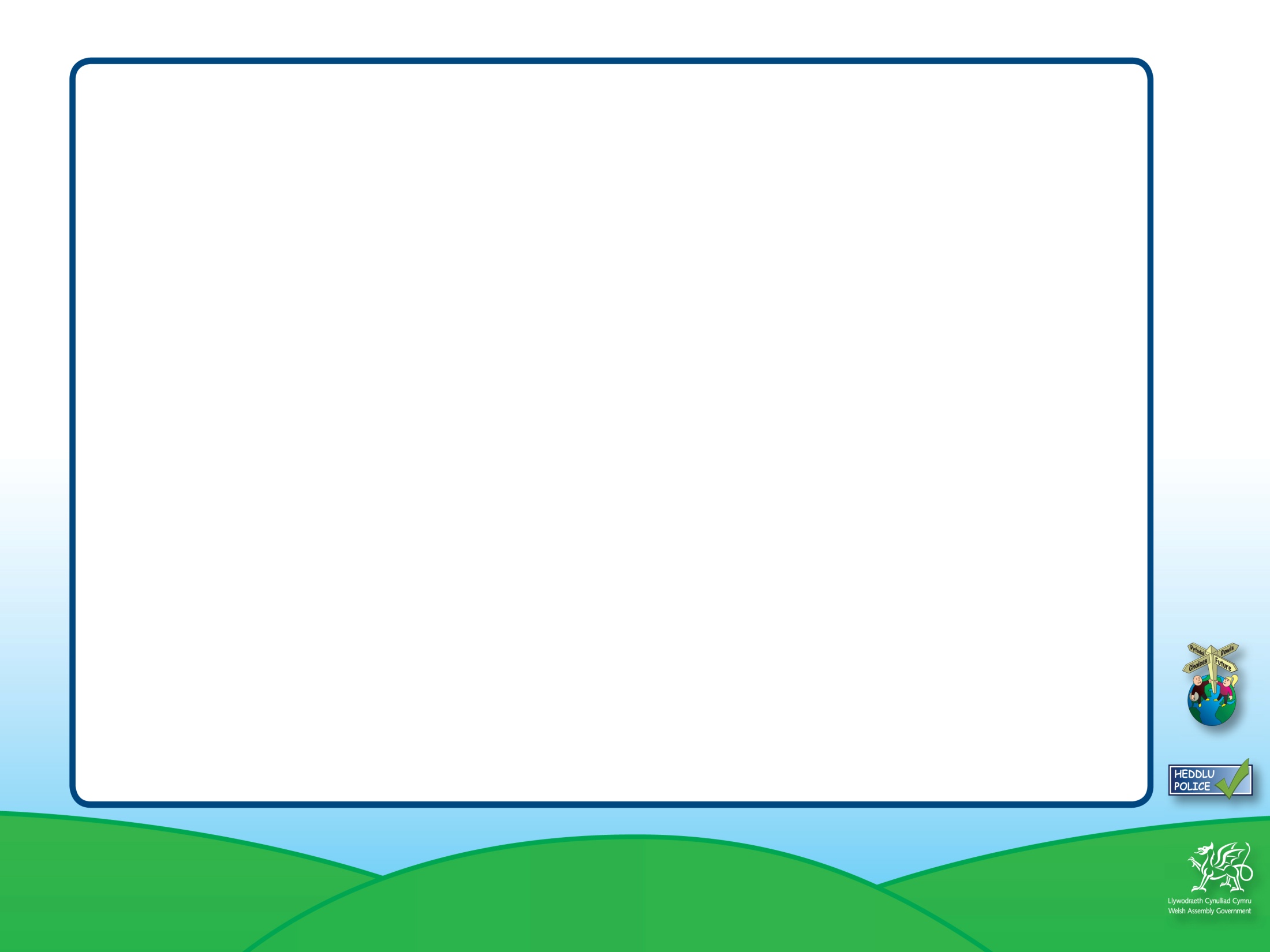 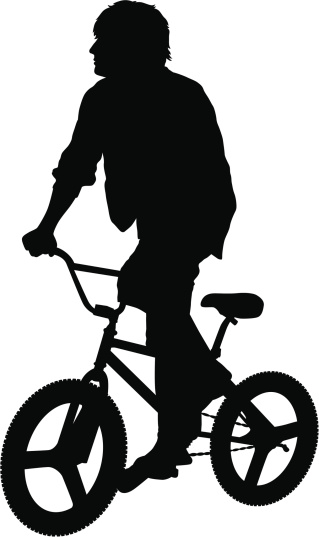 I am 15. My friends say it is about time I lost my virginity.
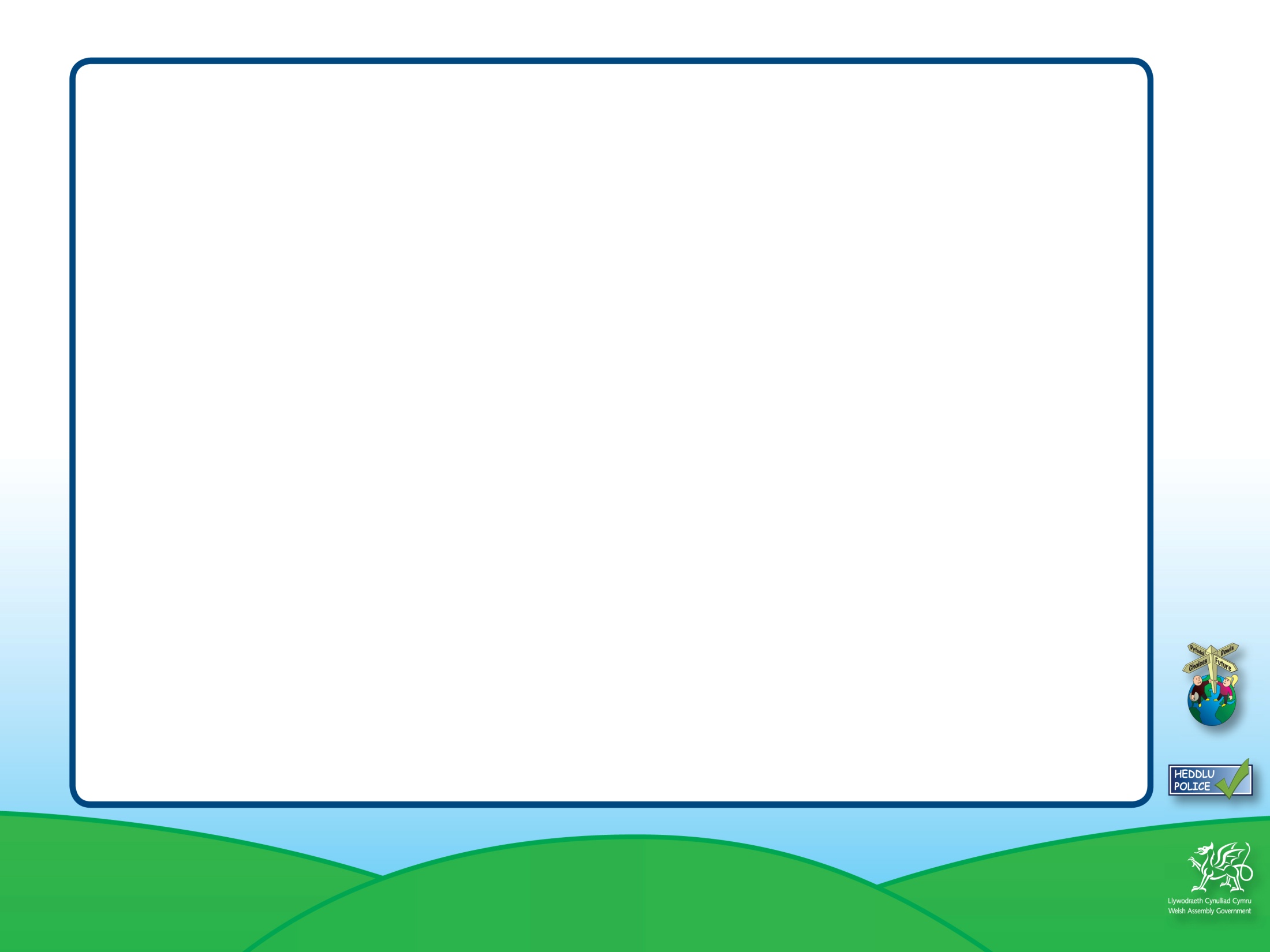 My friends were talking about having sex. I was embarrassed as I haven’t lost my virginity yet, so I lied.
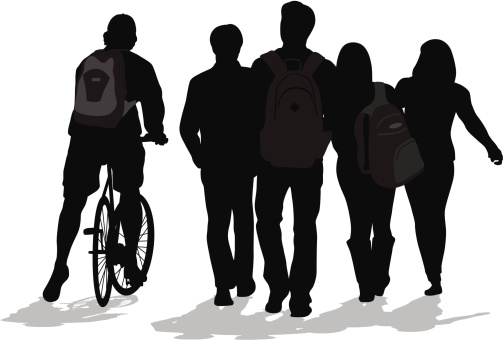 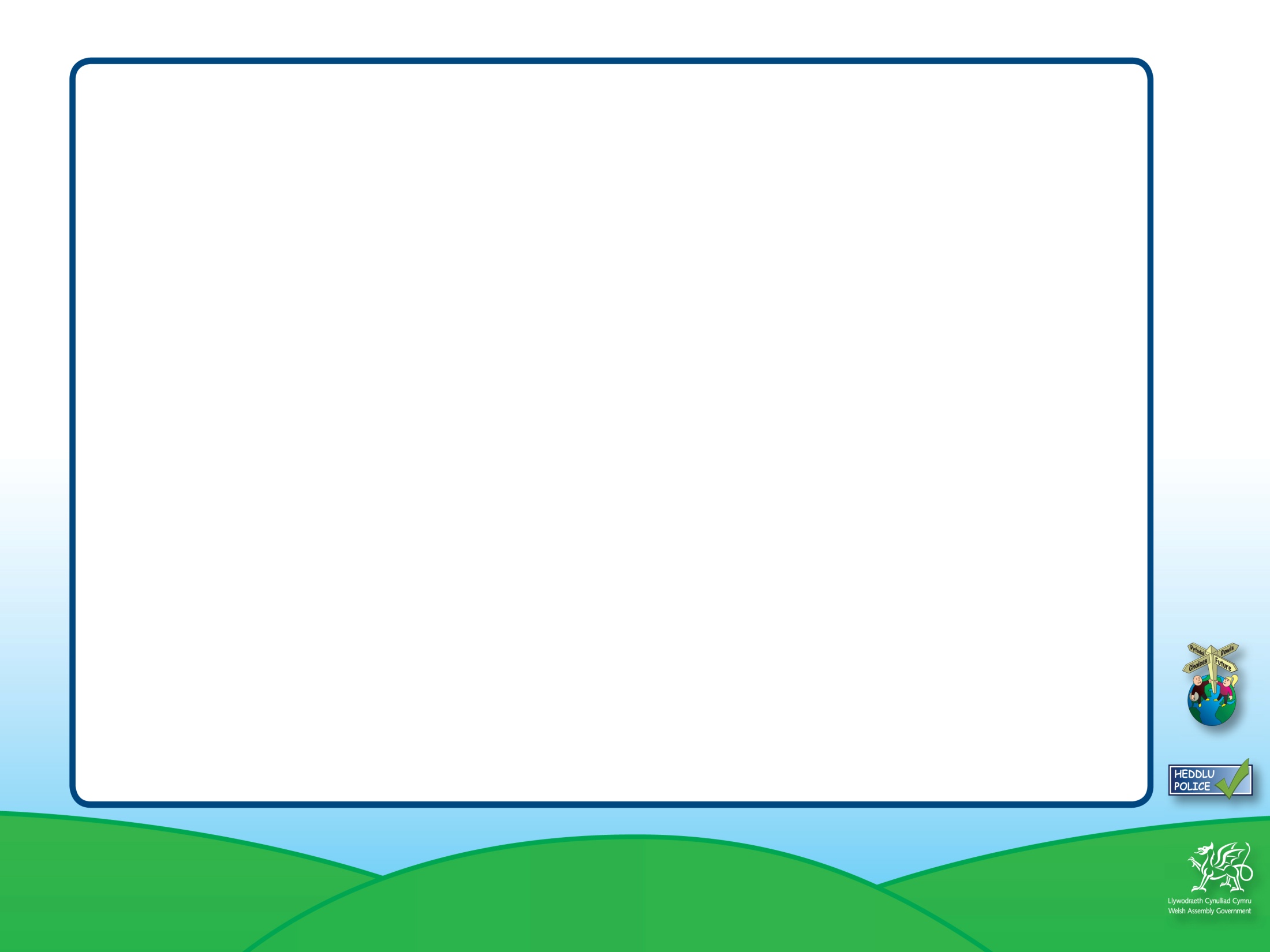 My friends said it was alright to drink alcohol and have sex as I wouldn’t remember.
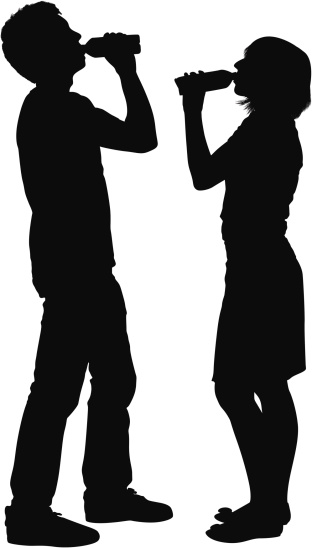 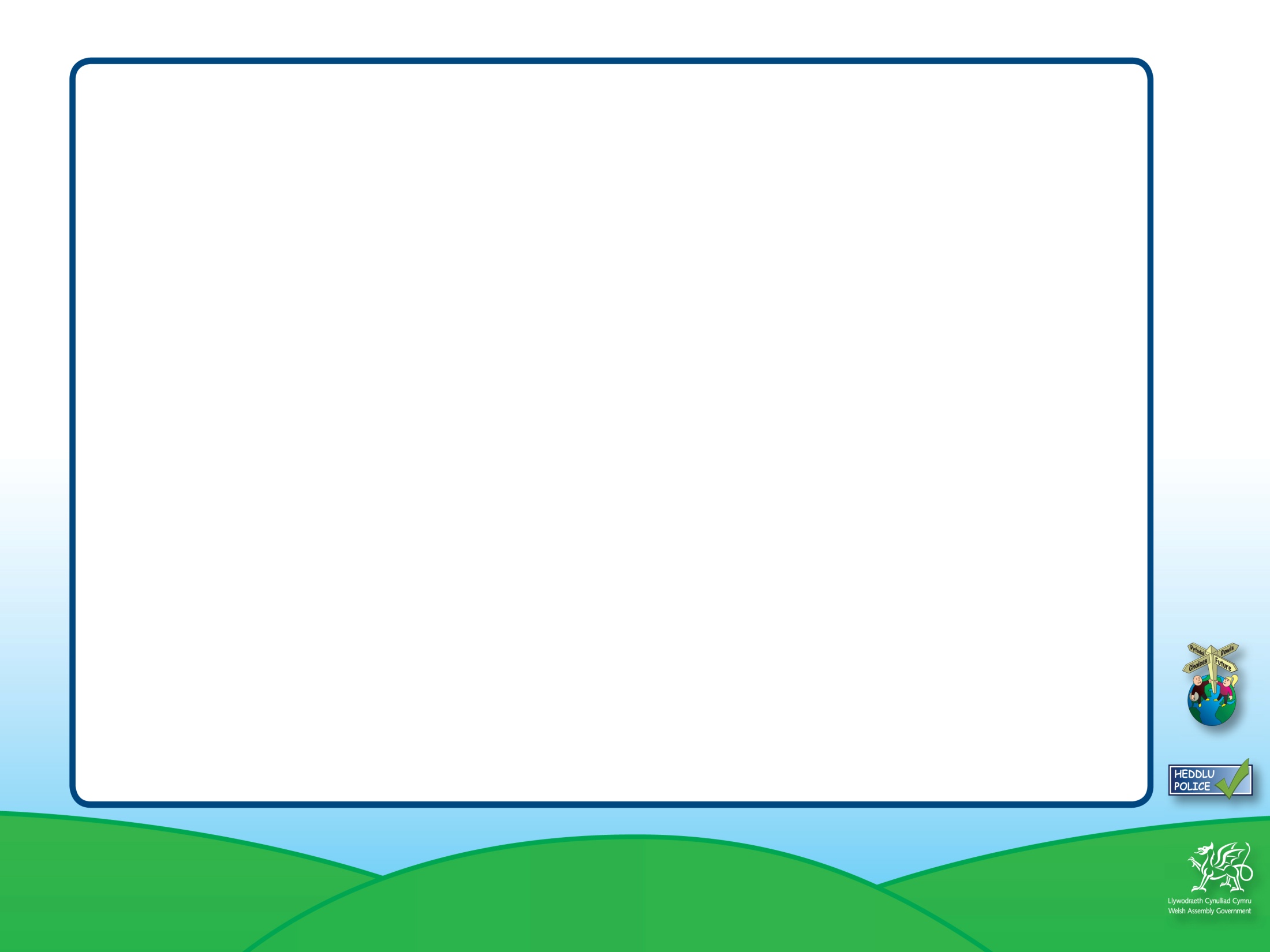 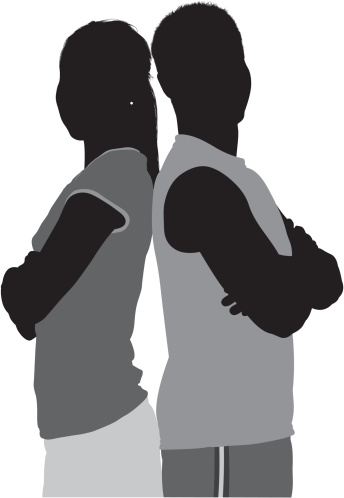 It’s ok to have sex if both of us are 15 years old.
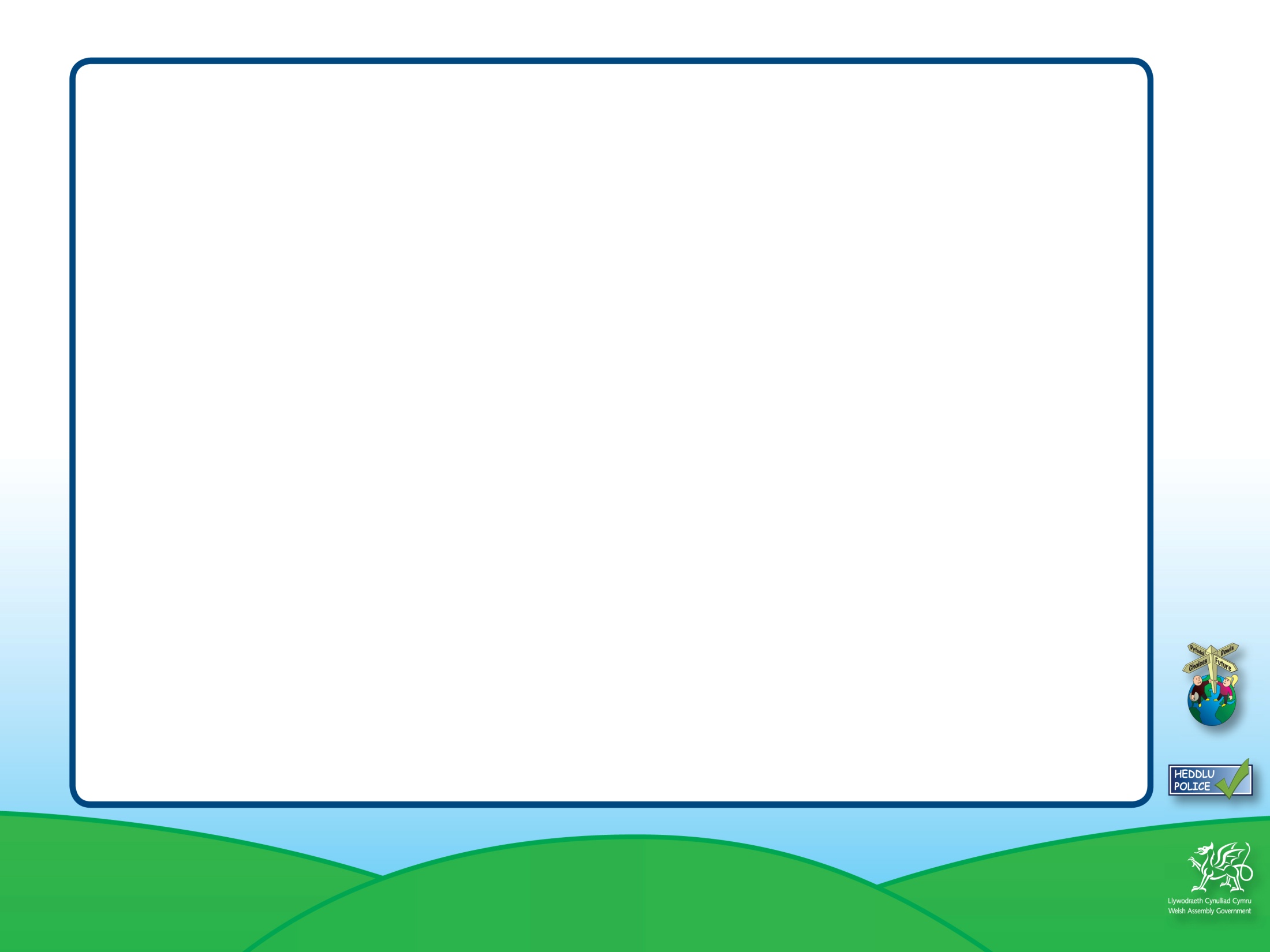 My boyfriend says sex is better if we don’t use a  condom.
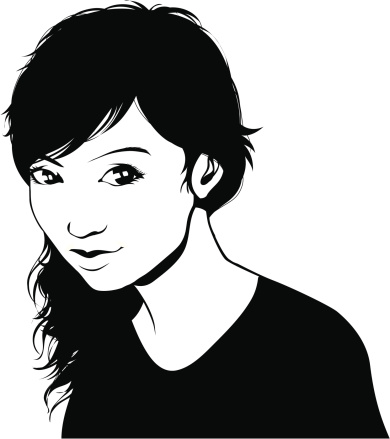 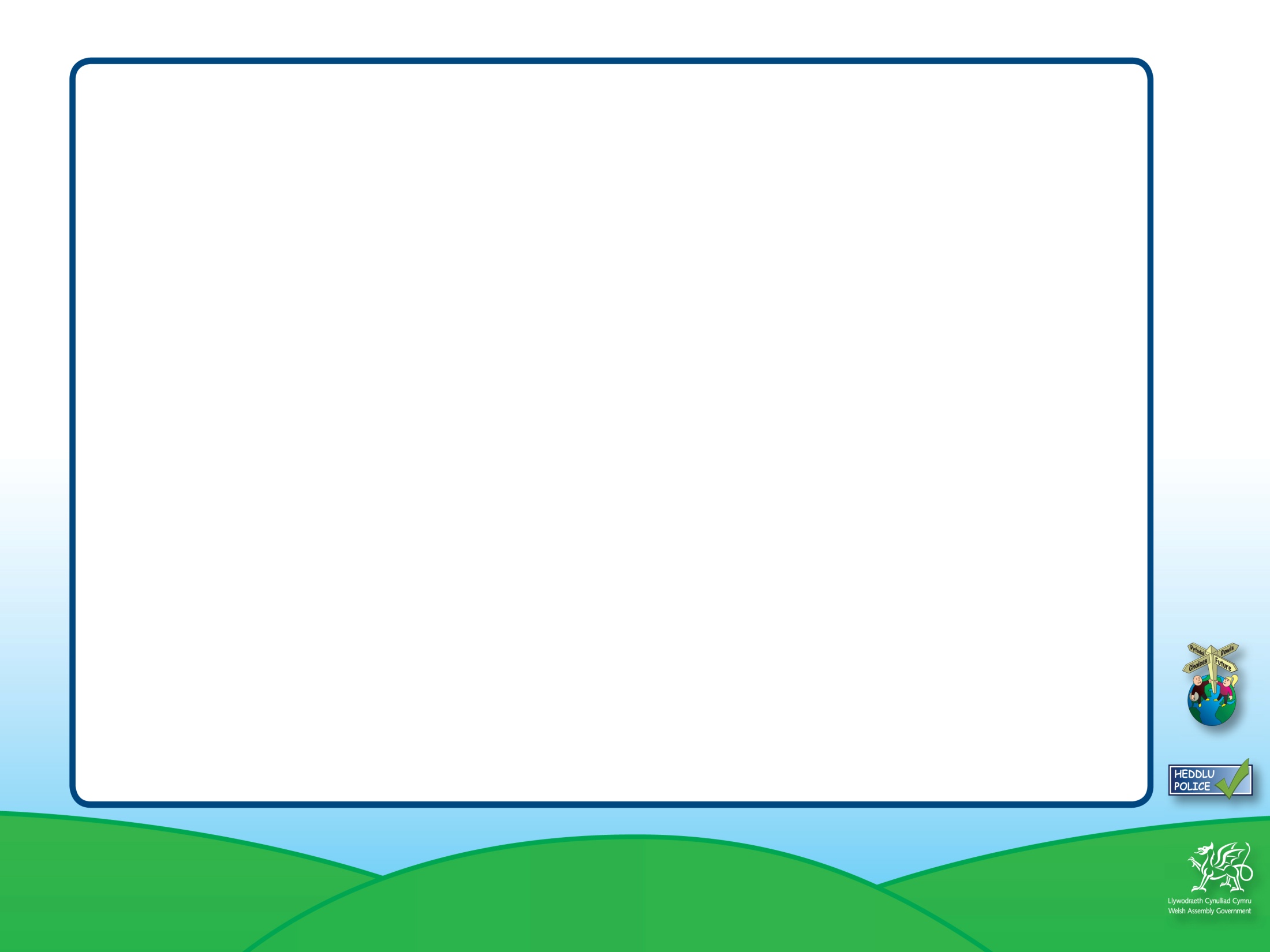 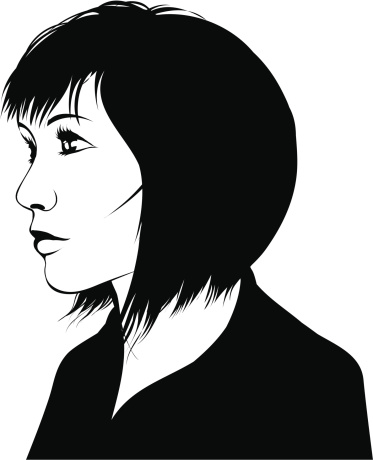 I am proud to be a virgin.
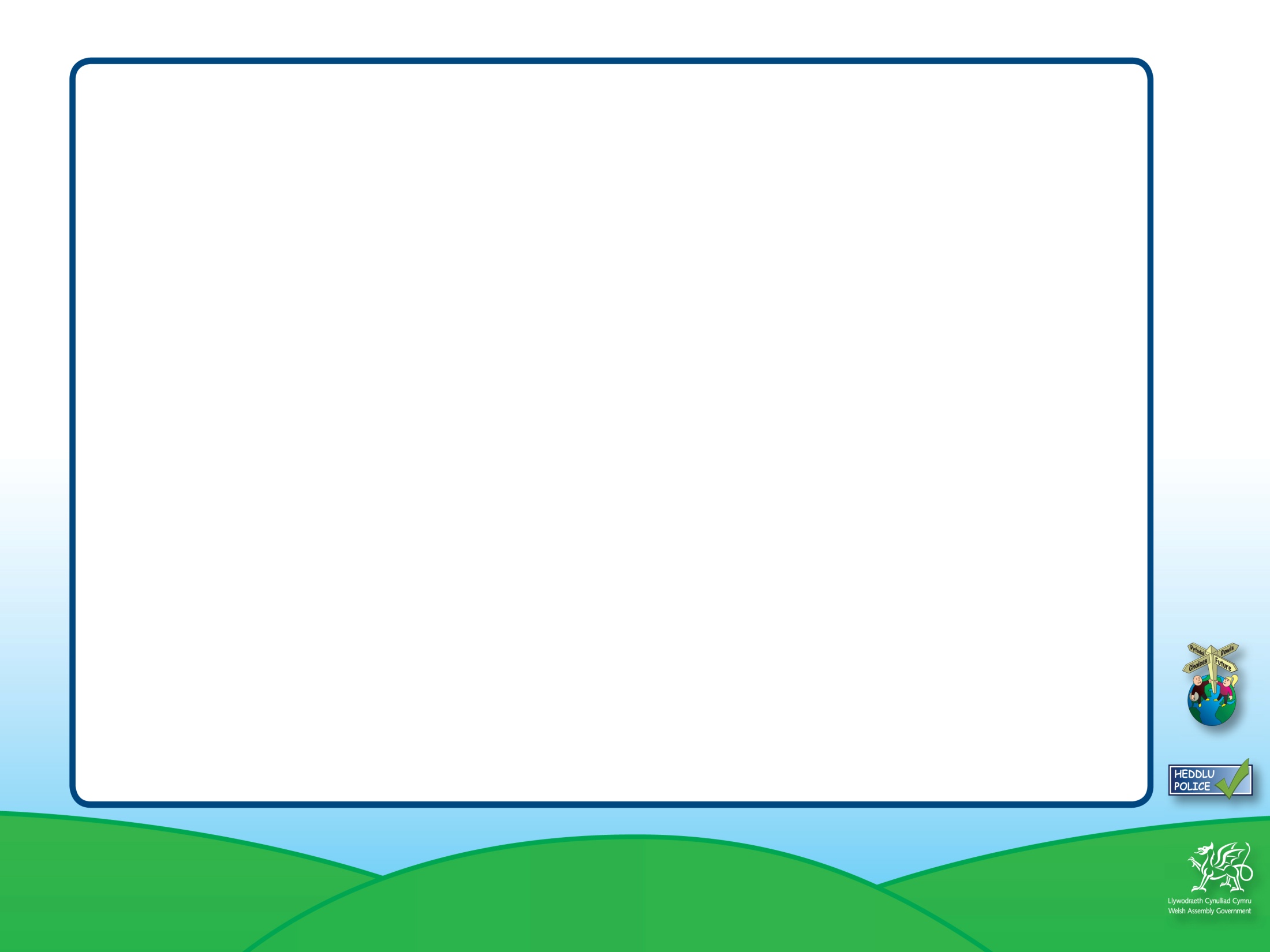 I want to make love to my girlfriend as I love her very much.
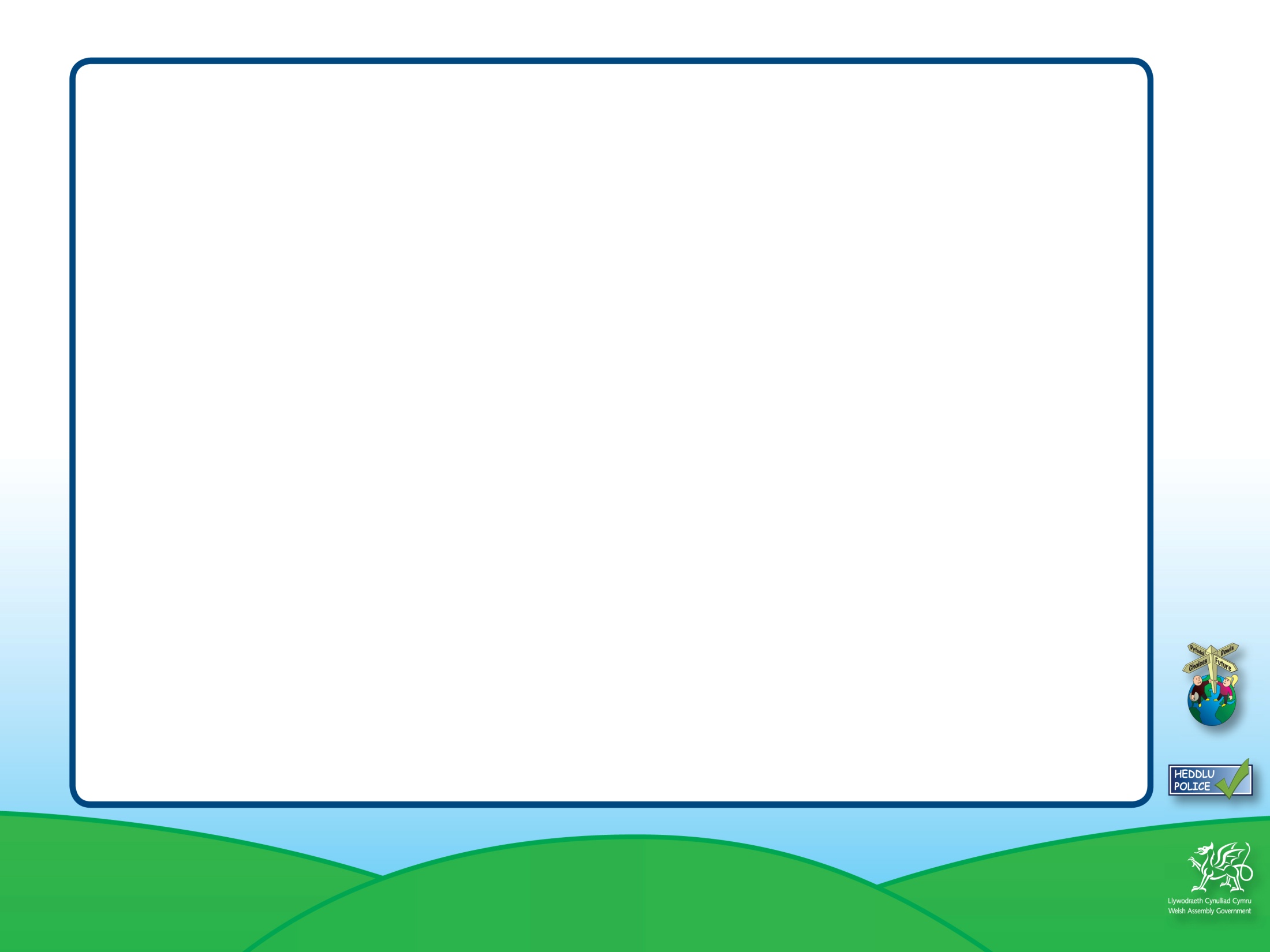 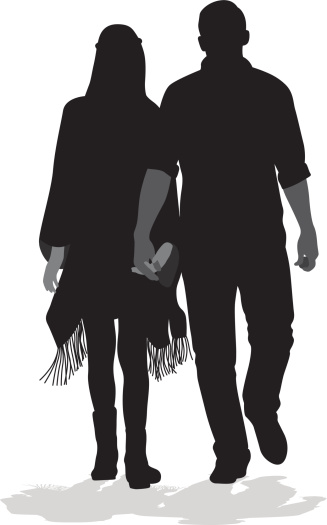 I respect my girlfriend so I am willing to wait.
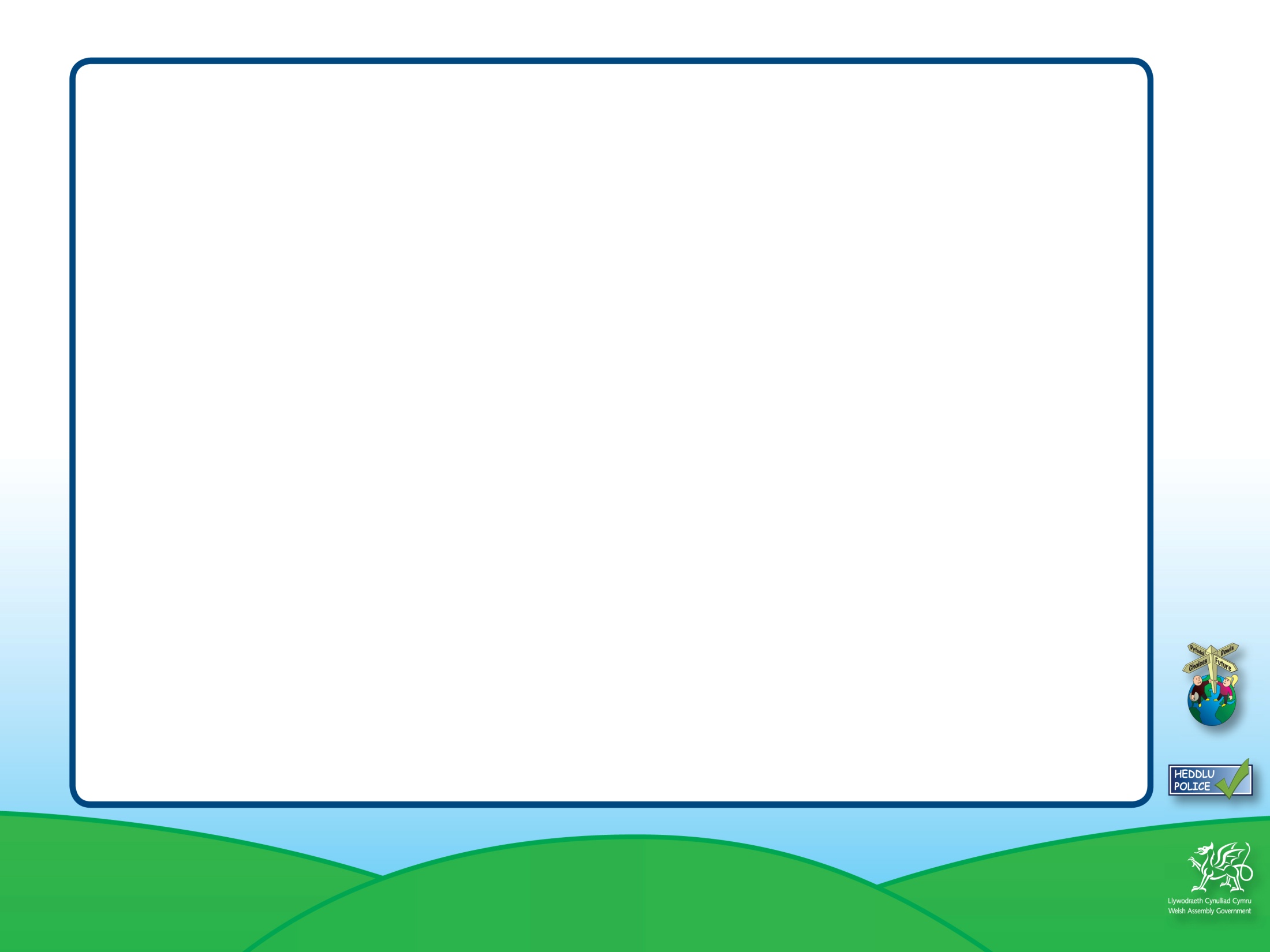 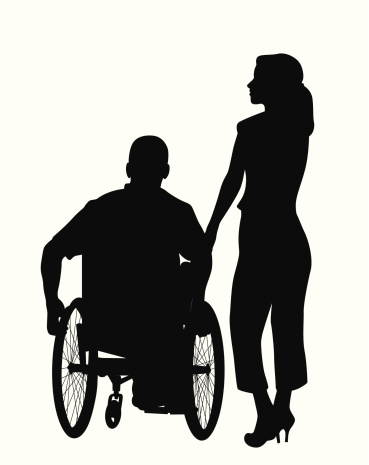 Both of us have discussed making love and we have both consented.
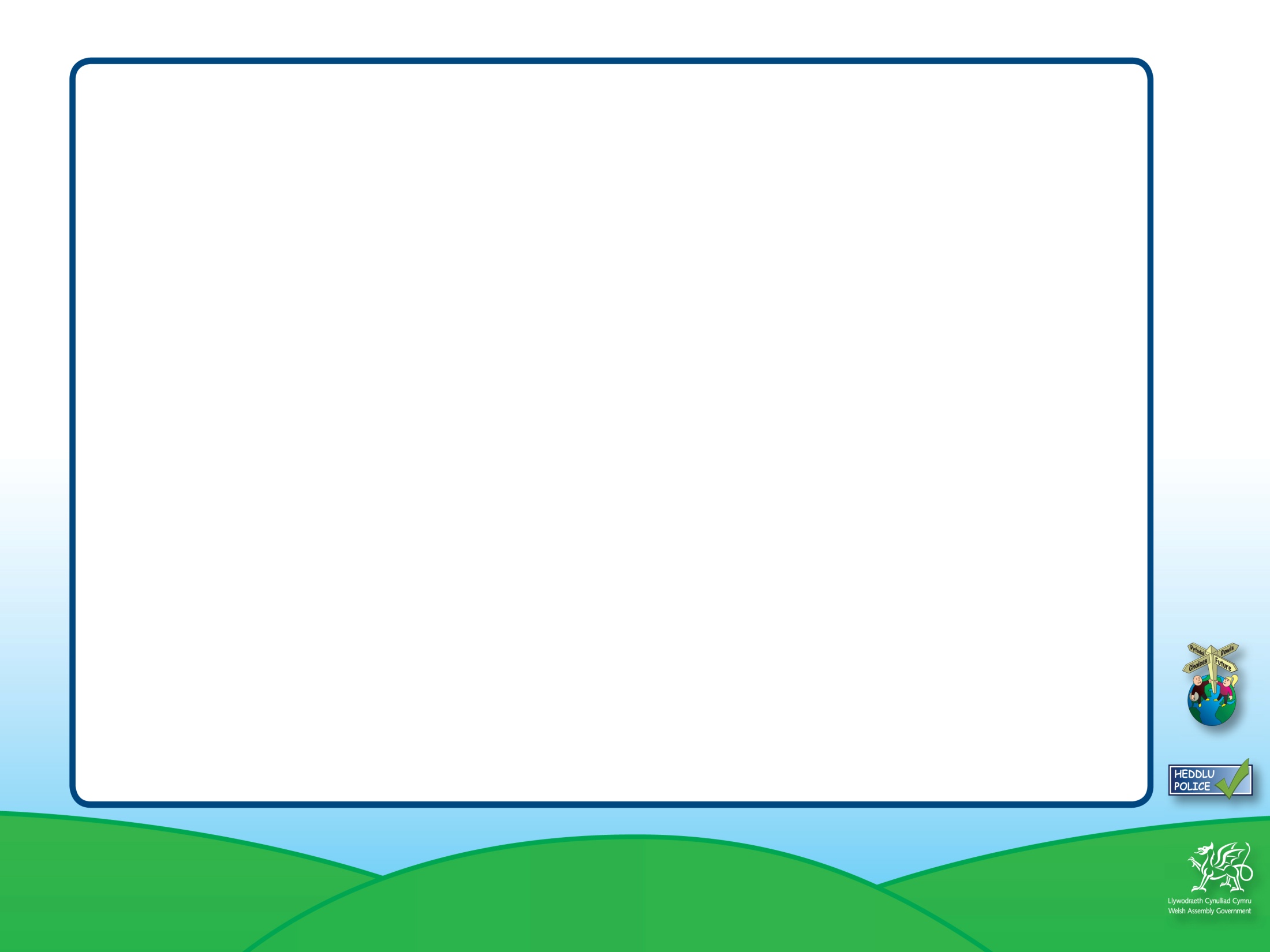 I am scared to have sex in case I contract a sexually transmitted infection (STI).
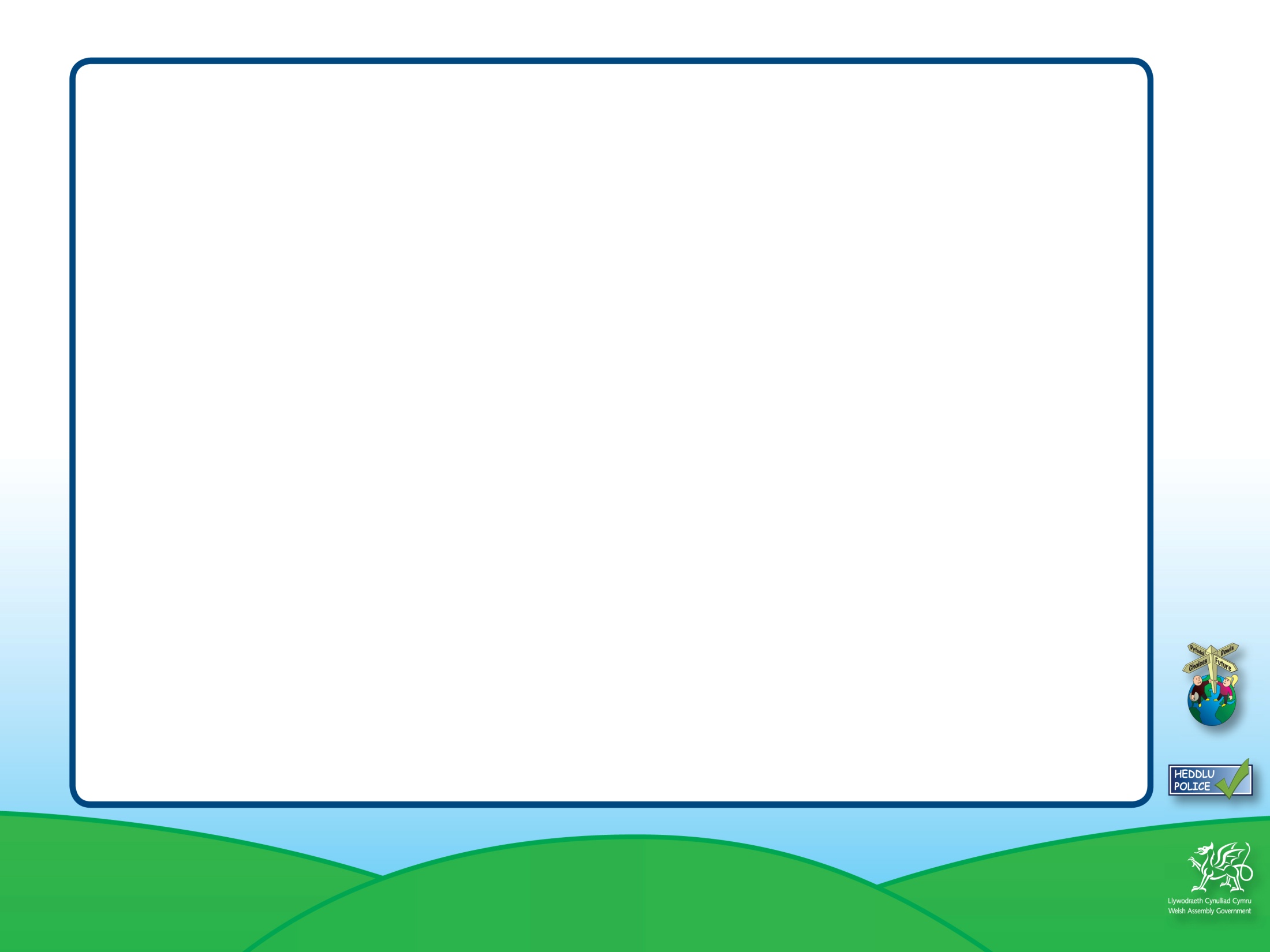 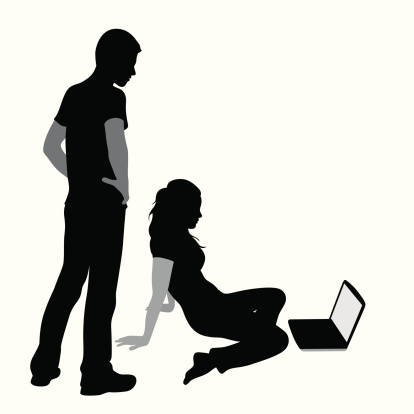 My faith says that we shouldn’t make love until we are married.
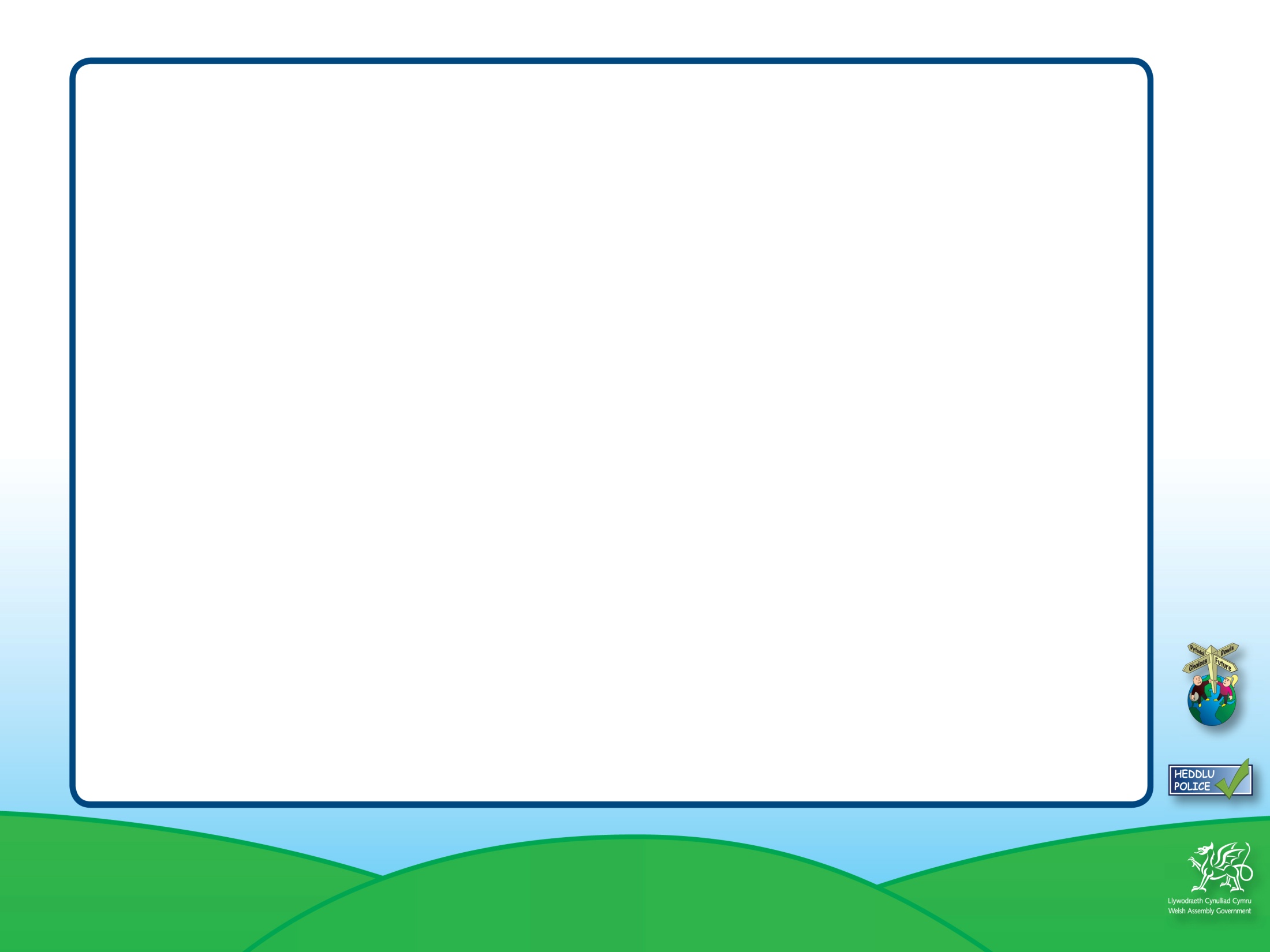 We are in the 21st century, as long as you use protection, I don’t see the problem.
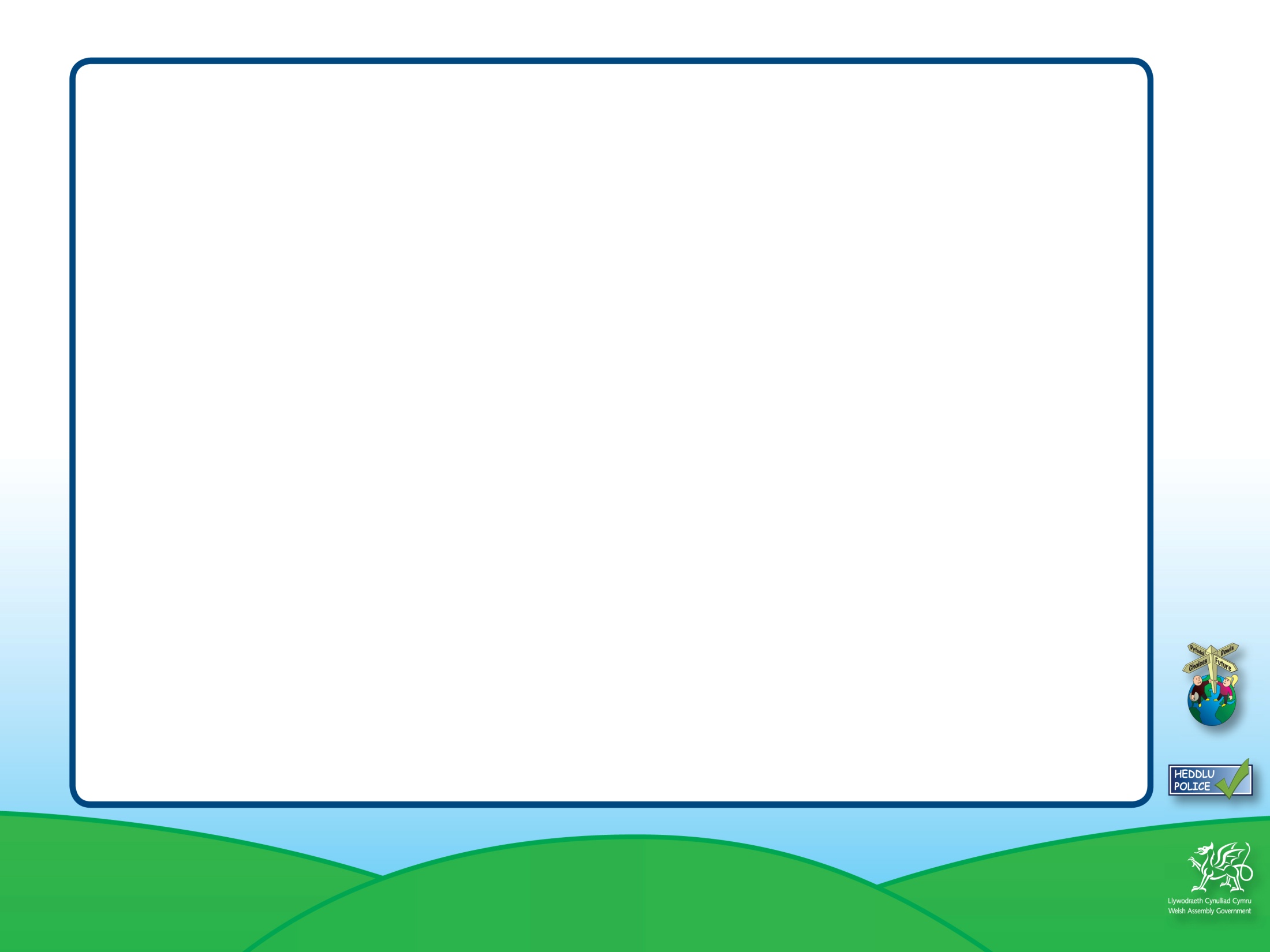 Virginity is precious and no one should be pressured into sex.
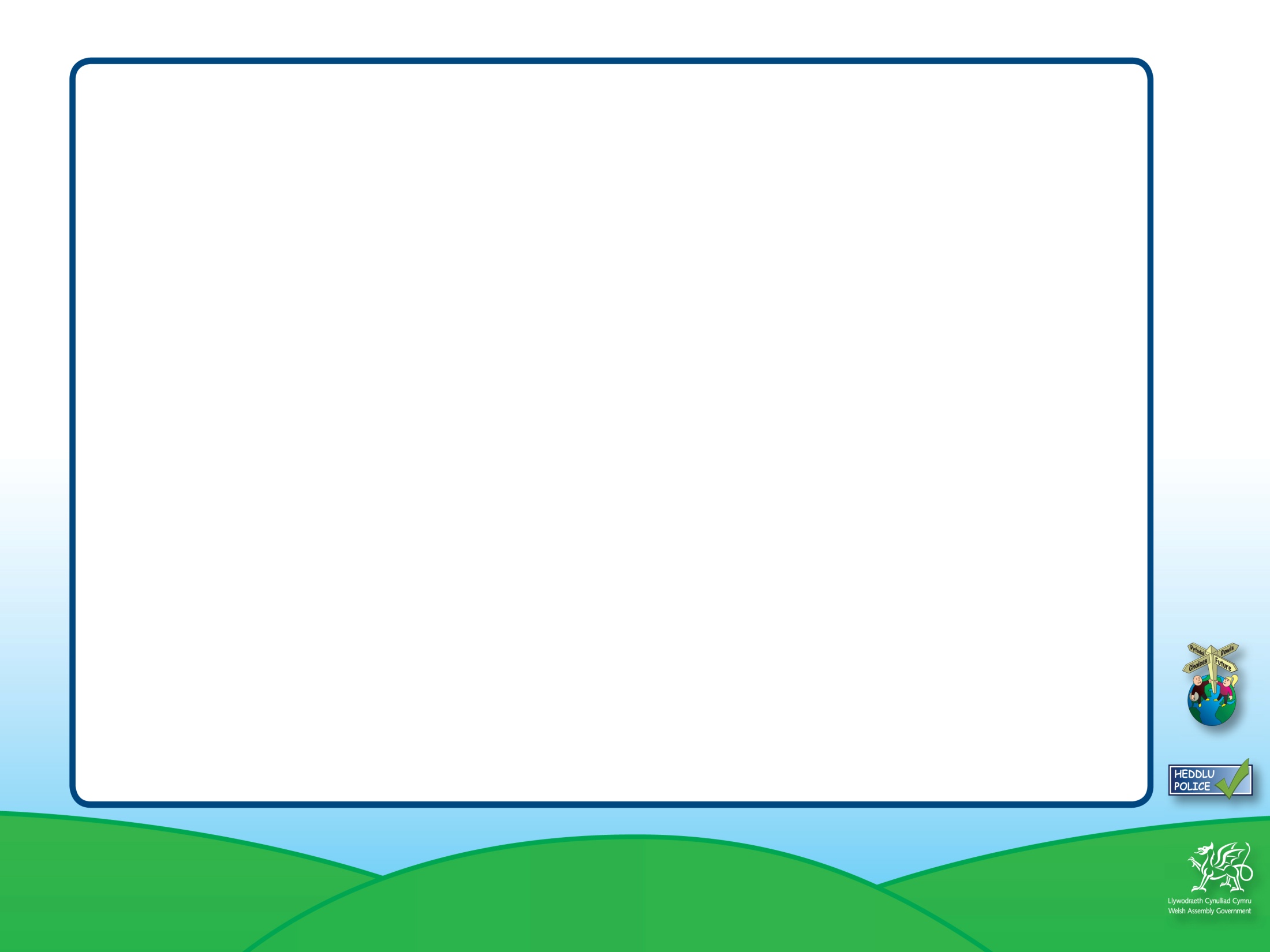 I am not ready to 
have sex.
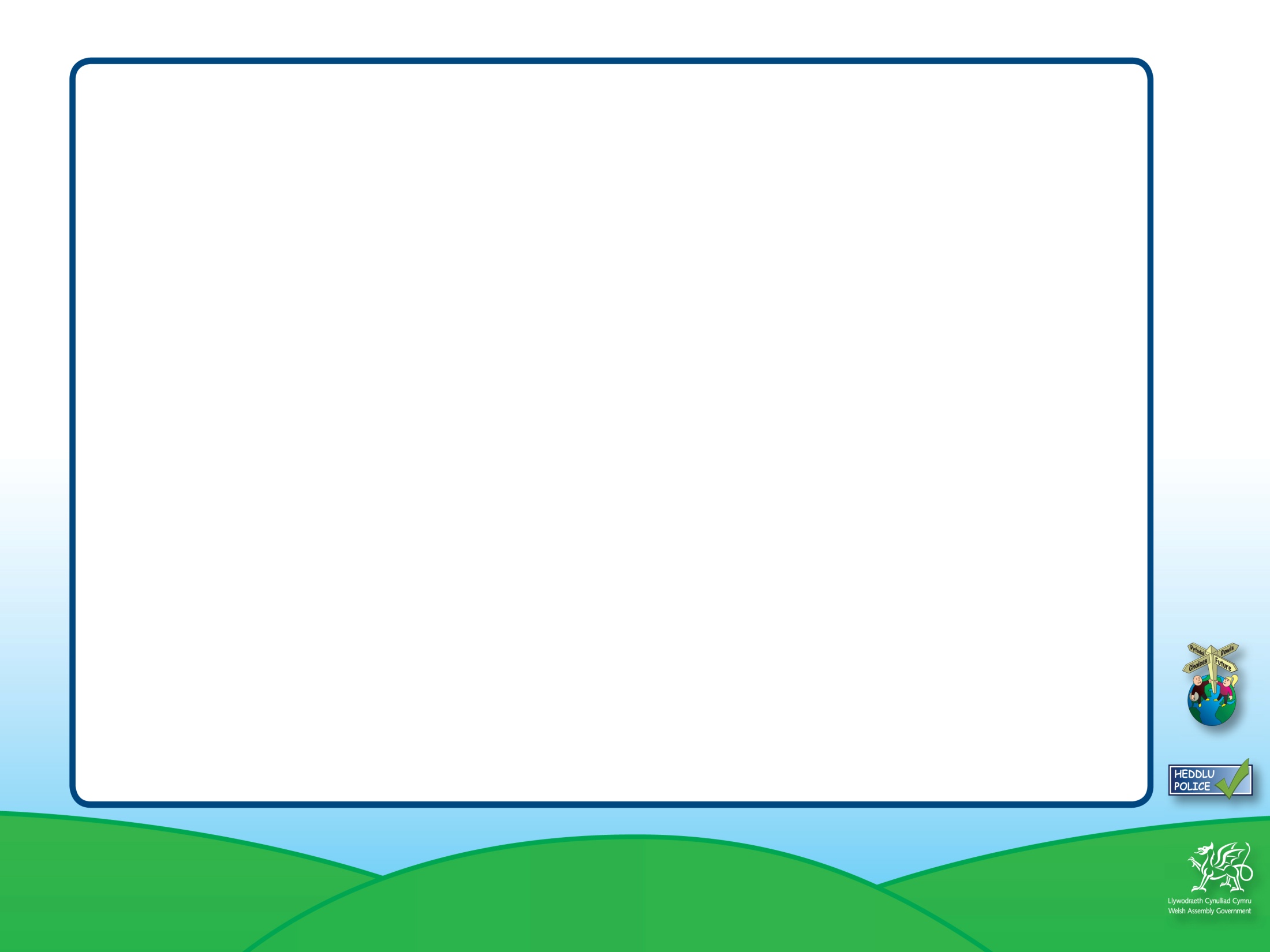 My friend is embarrassed to spend time with me; as everyone knows I am a virgin.
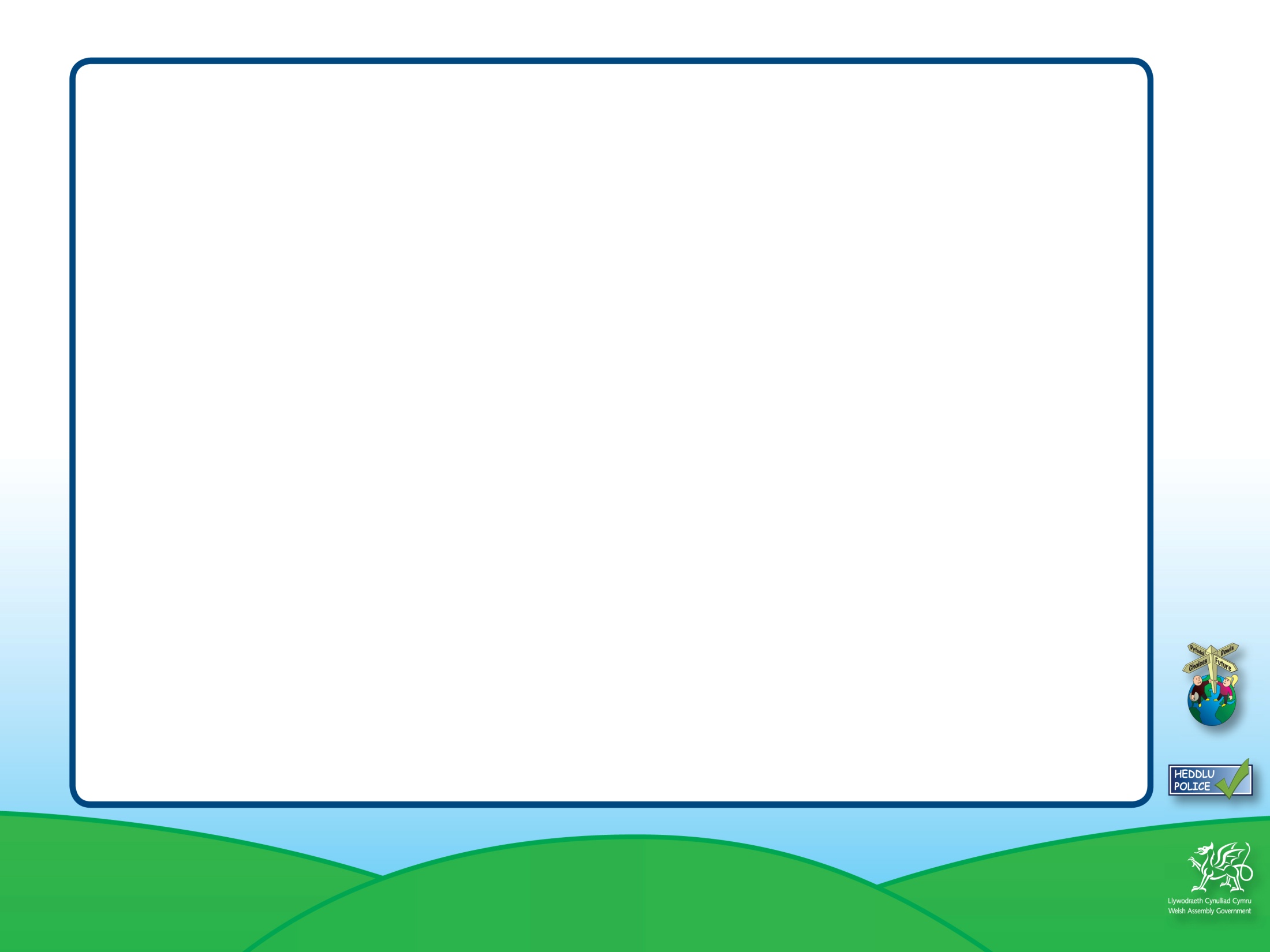 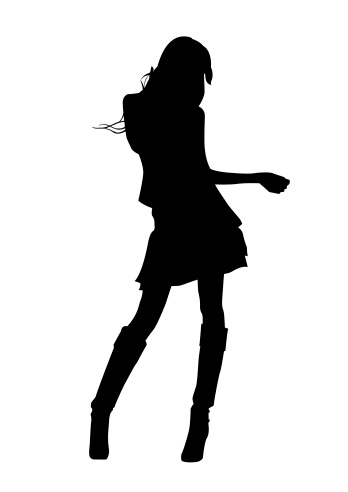 I want the new boy in my class to be my boyfriend. Perhaps if I offered him sex he would be.
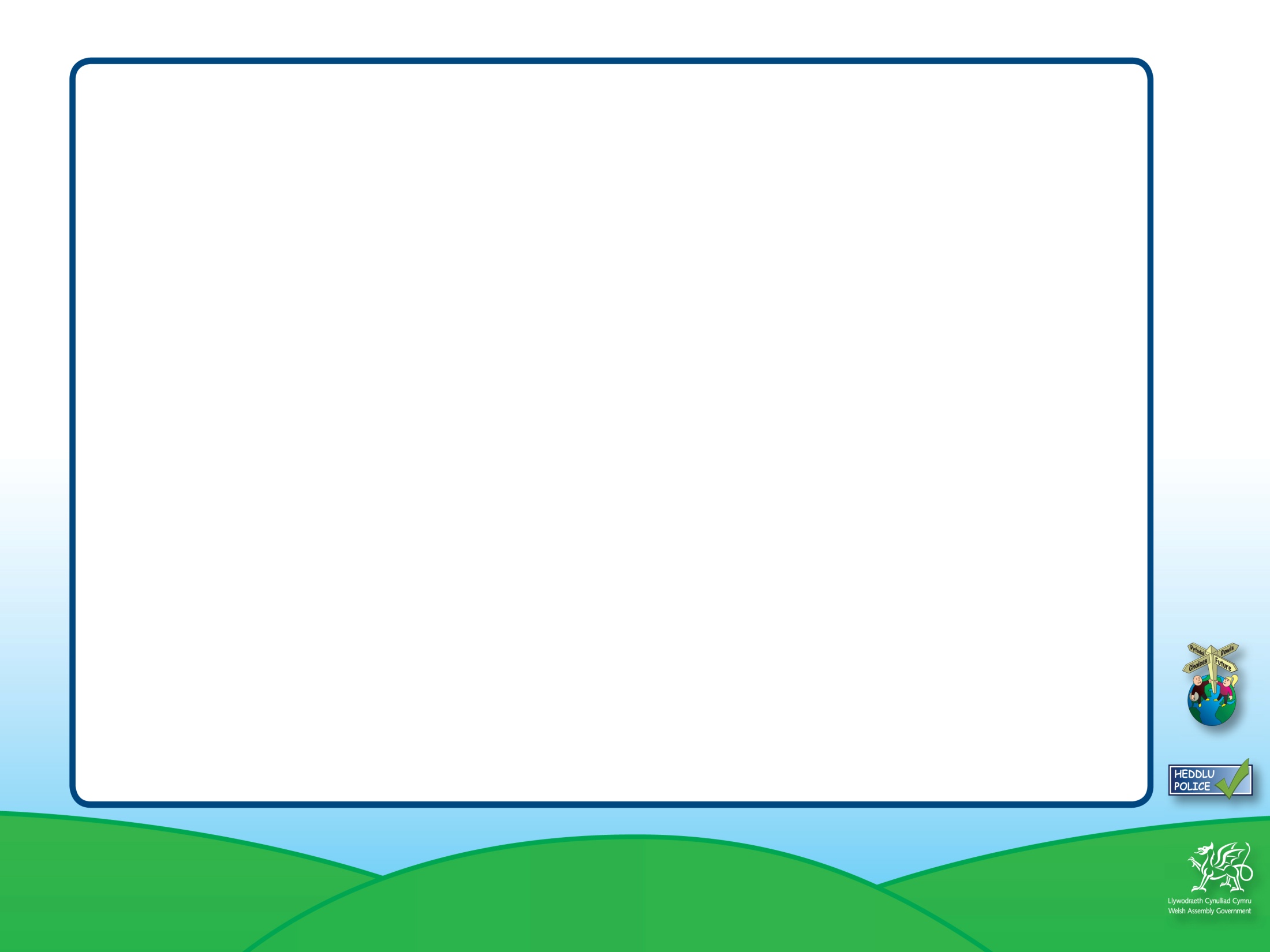 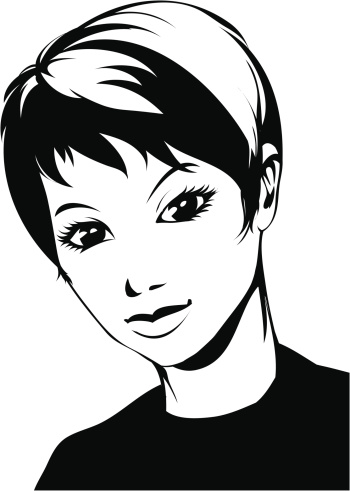 I agreed to sex as I wanted a baby.
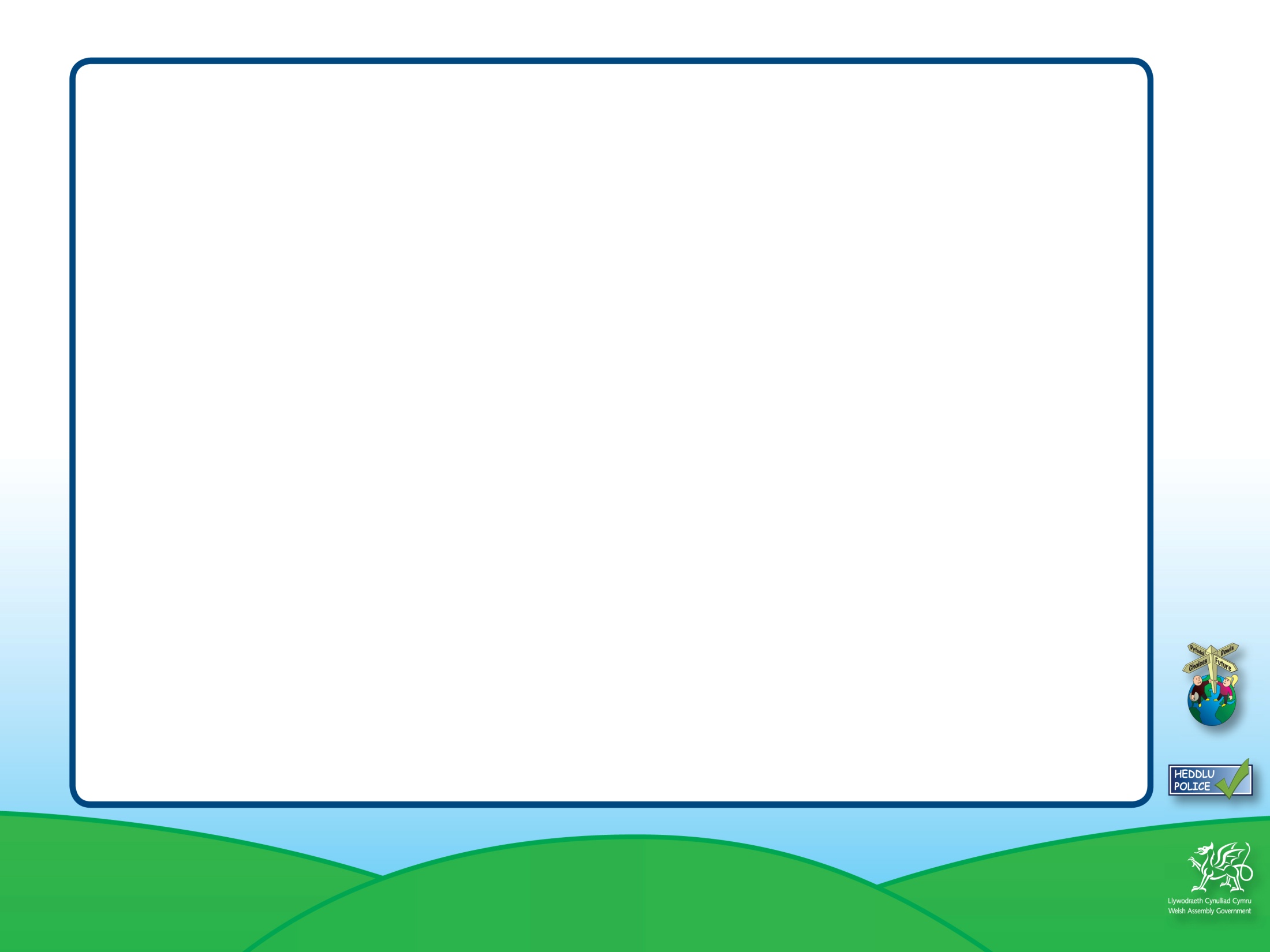 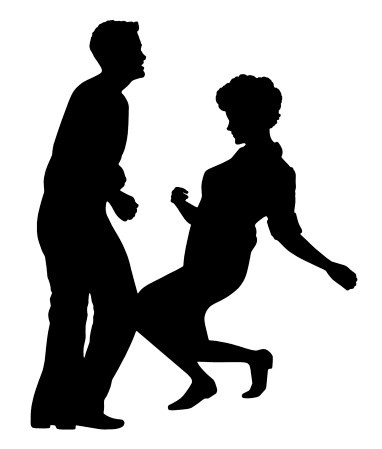 Sex is sex. I can’t think of anyone who isn’t doing it.
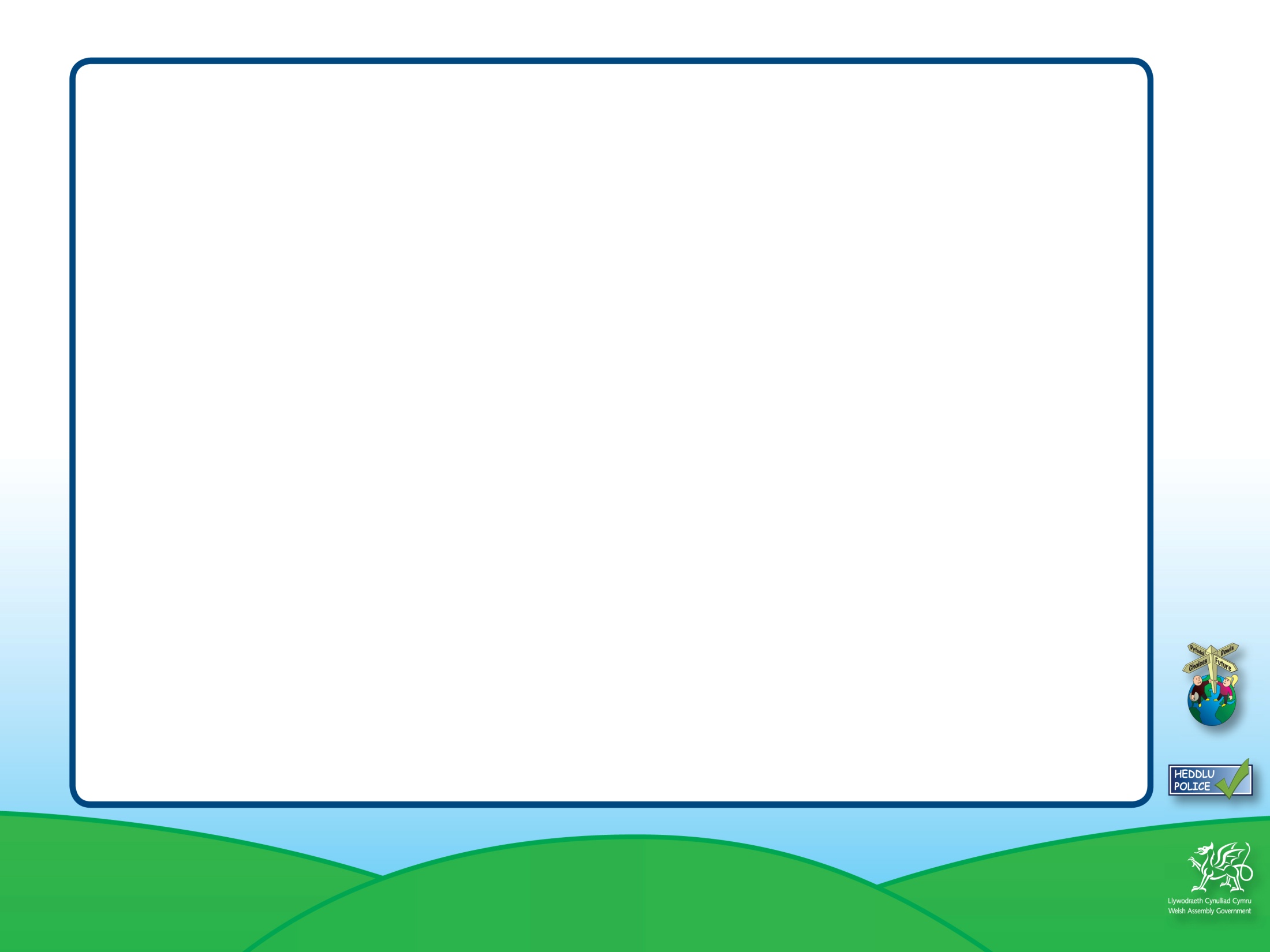 The entire rugby team claims they have had sex, so should I?
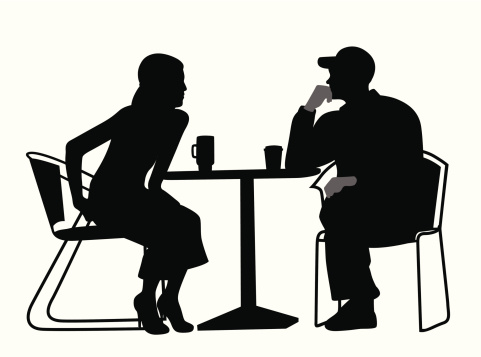 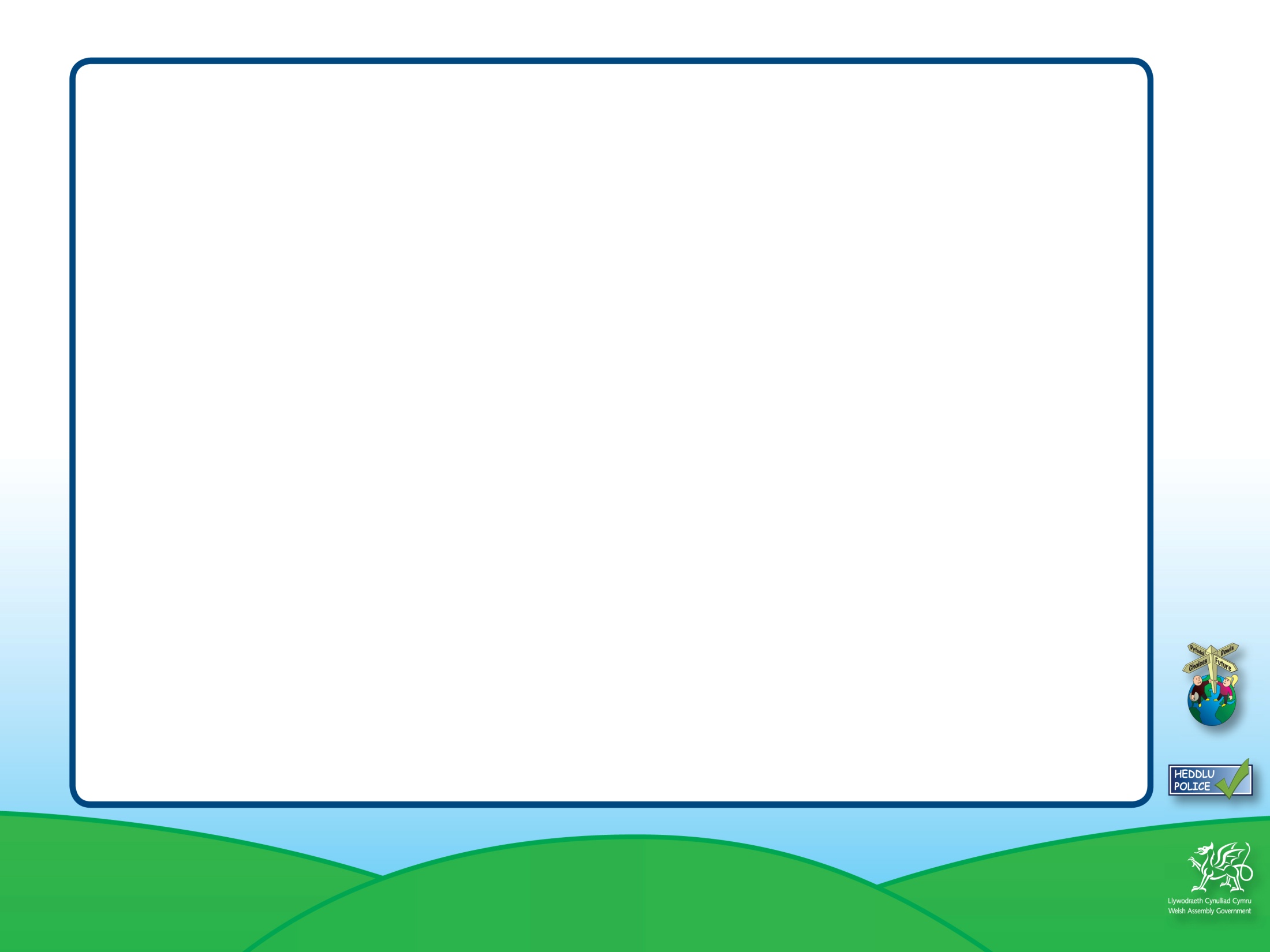 I haven’t met anyone I want to make love to.
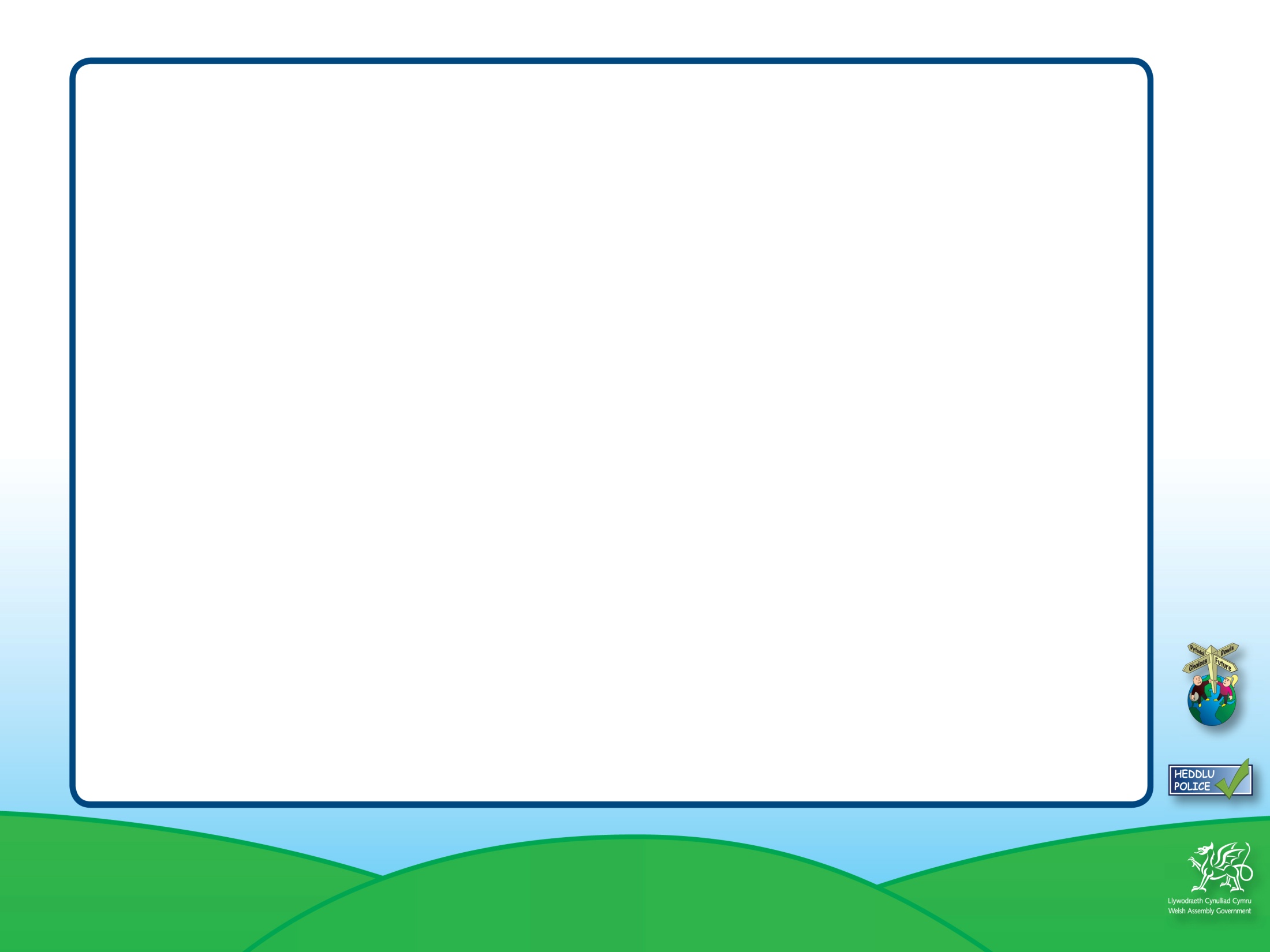 We had better have sex or he will get bored and leave.
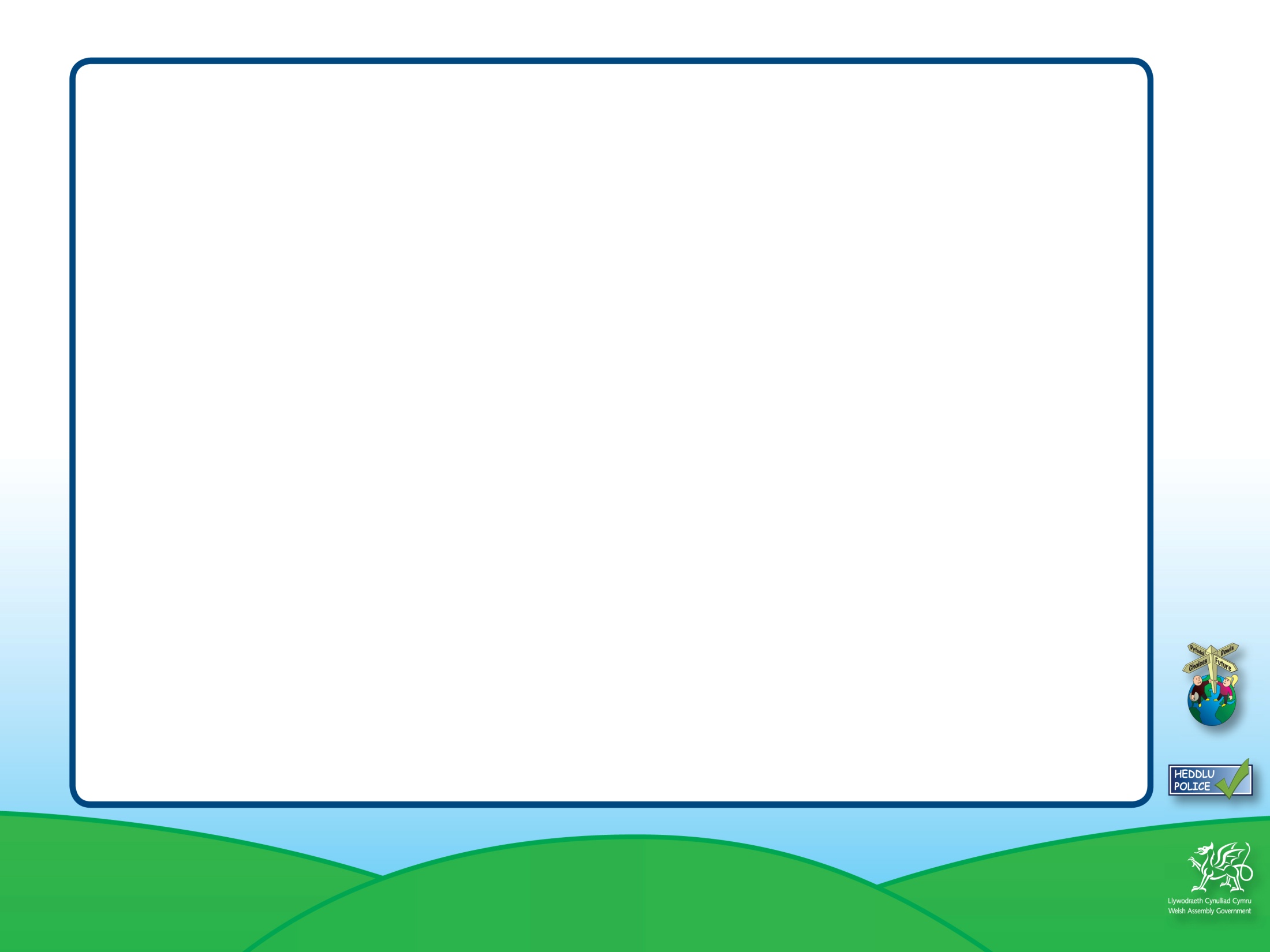 I want to really get to know my partner before I start a sexual relationship.
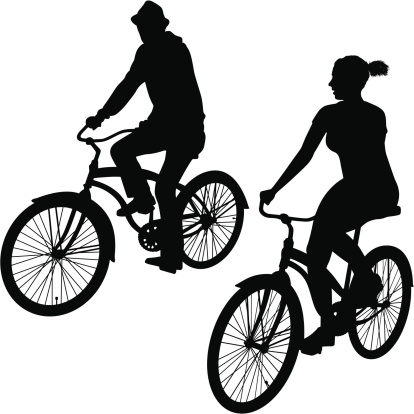 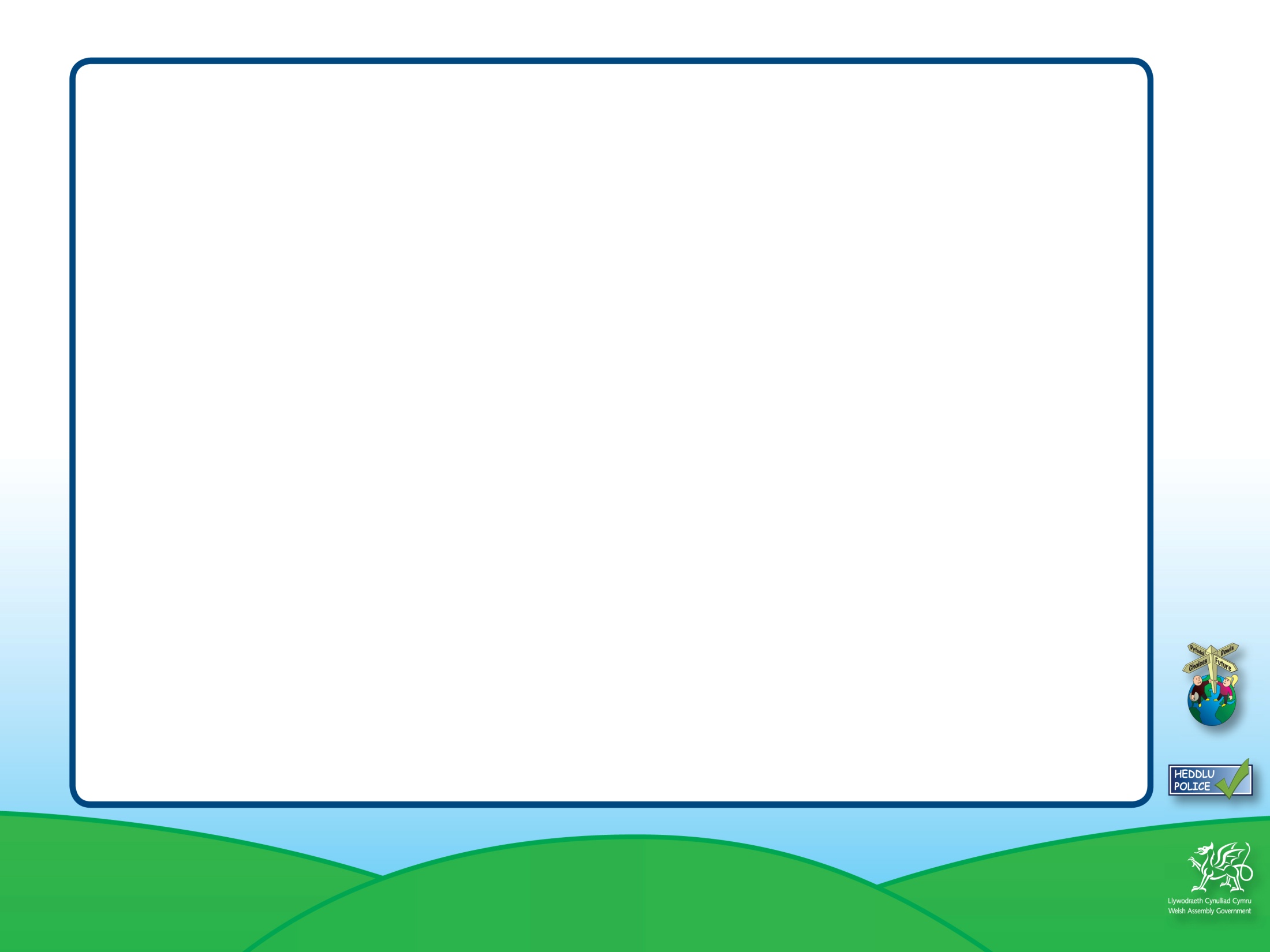 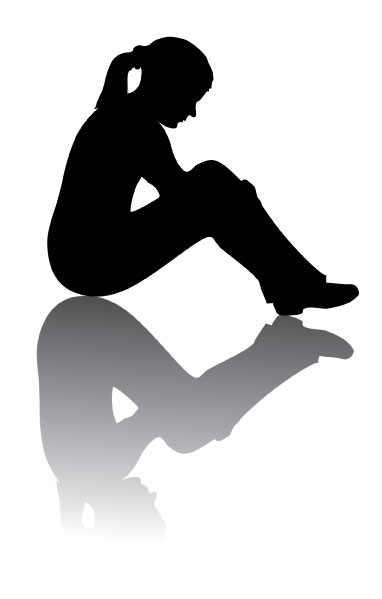 I want the first time I make love to mean something.
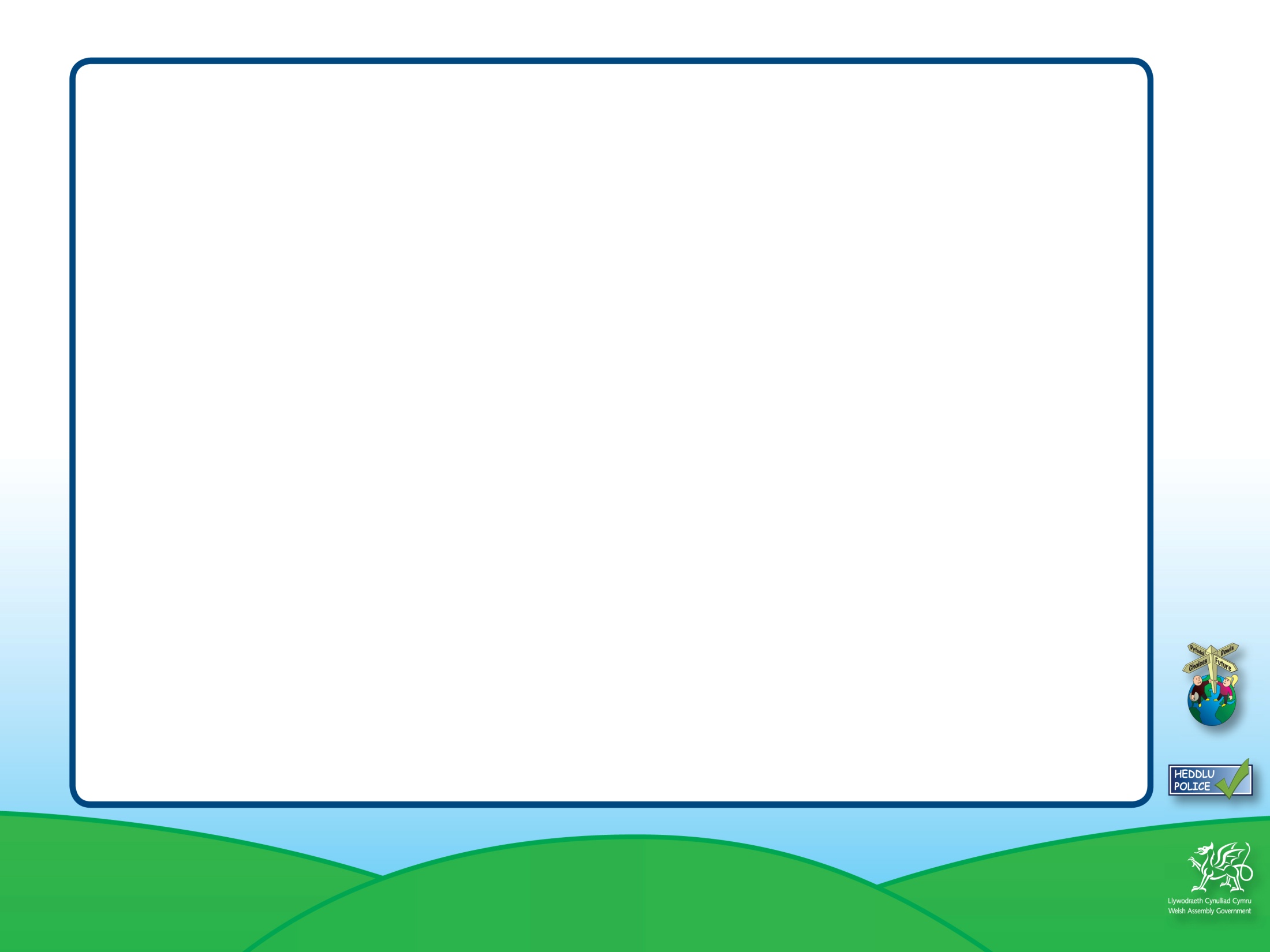 Even though my friends have lost their virginity, I don’t intend to until I am ready.
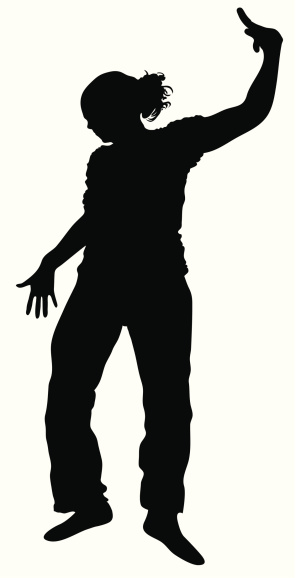